BIBLIOTECA ORASENEASCA “ION GHICA” RACARI
BIBLIOTECAR DOBRE CATALINA
DIN ACTIVITATILE BILIOTECII
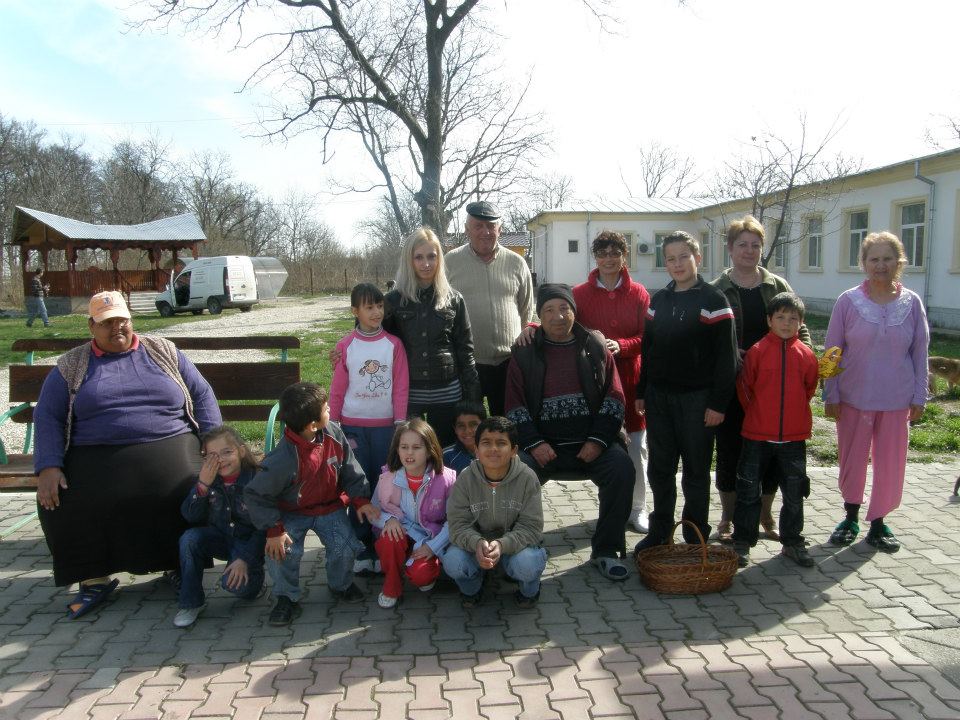 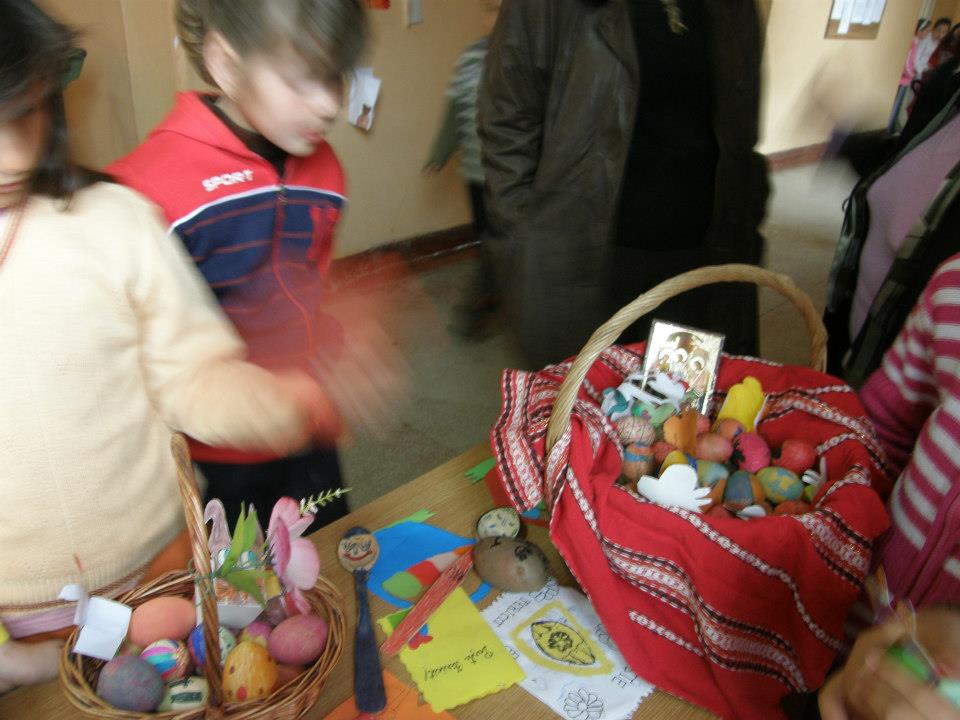 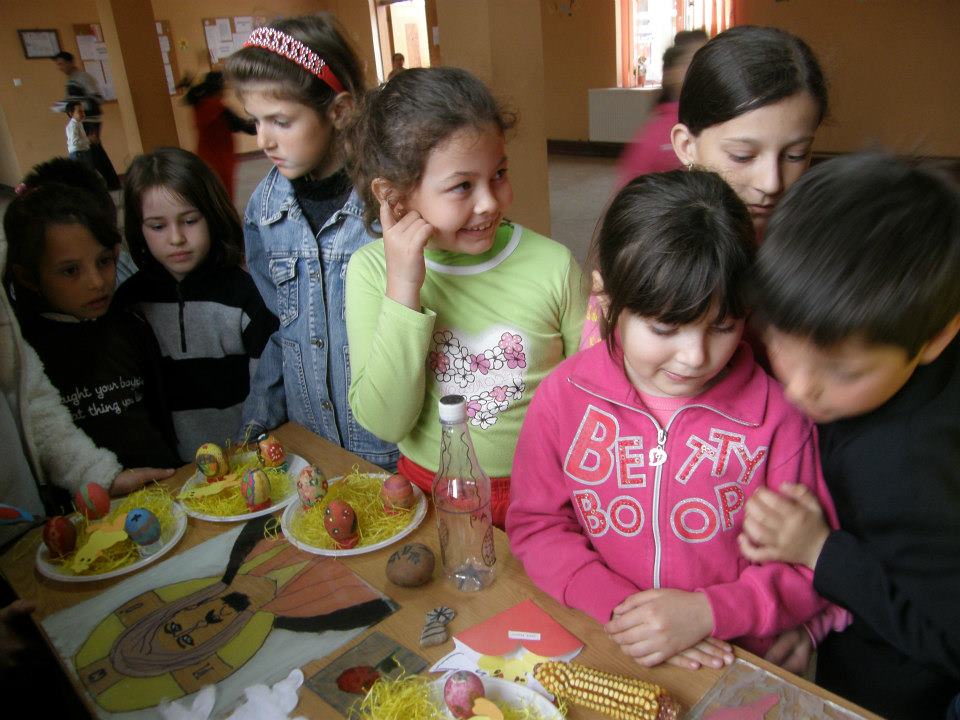 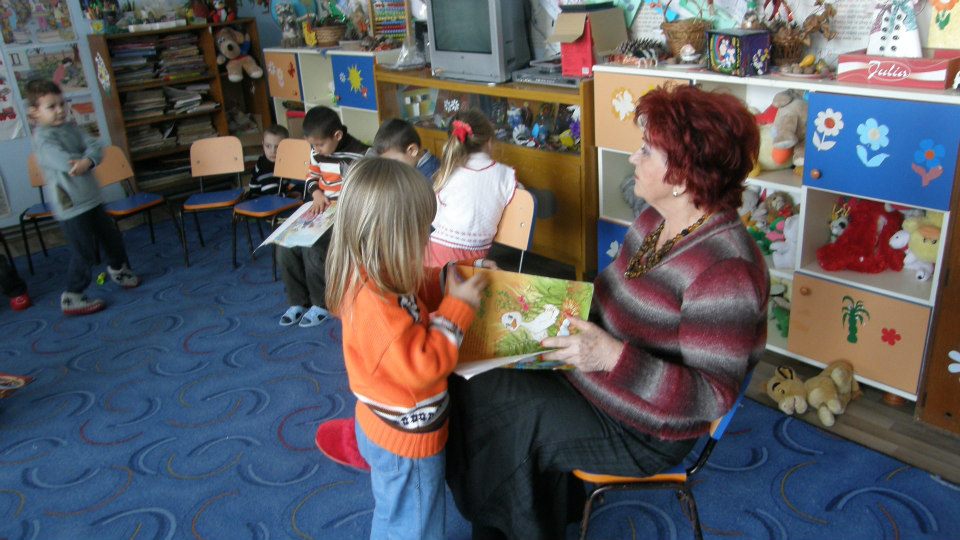 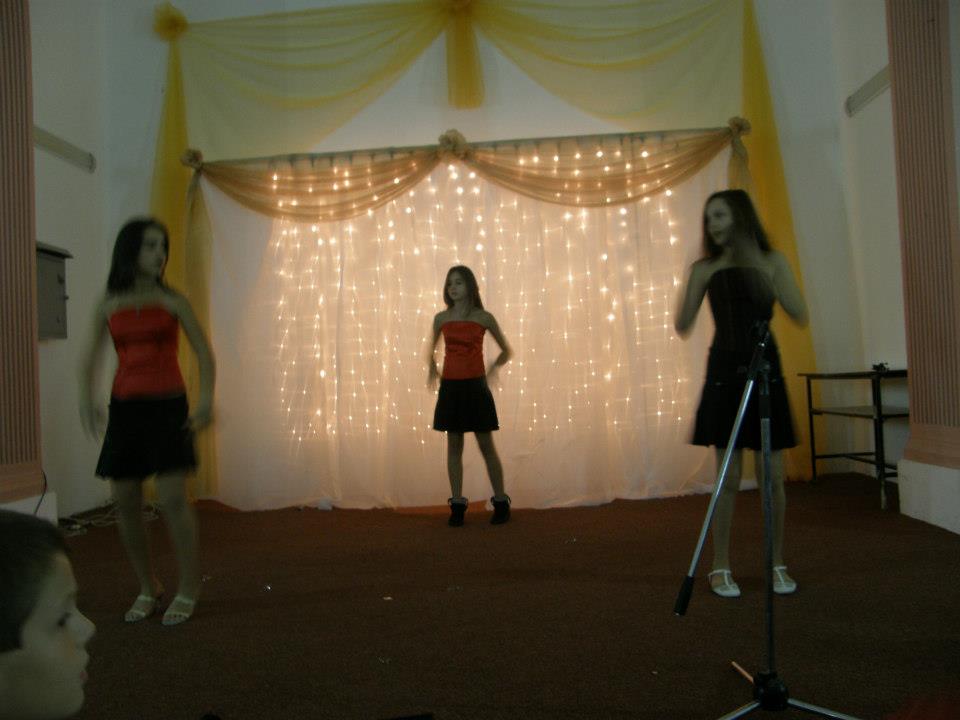 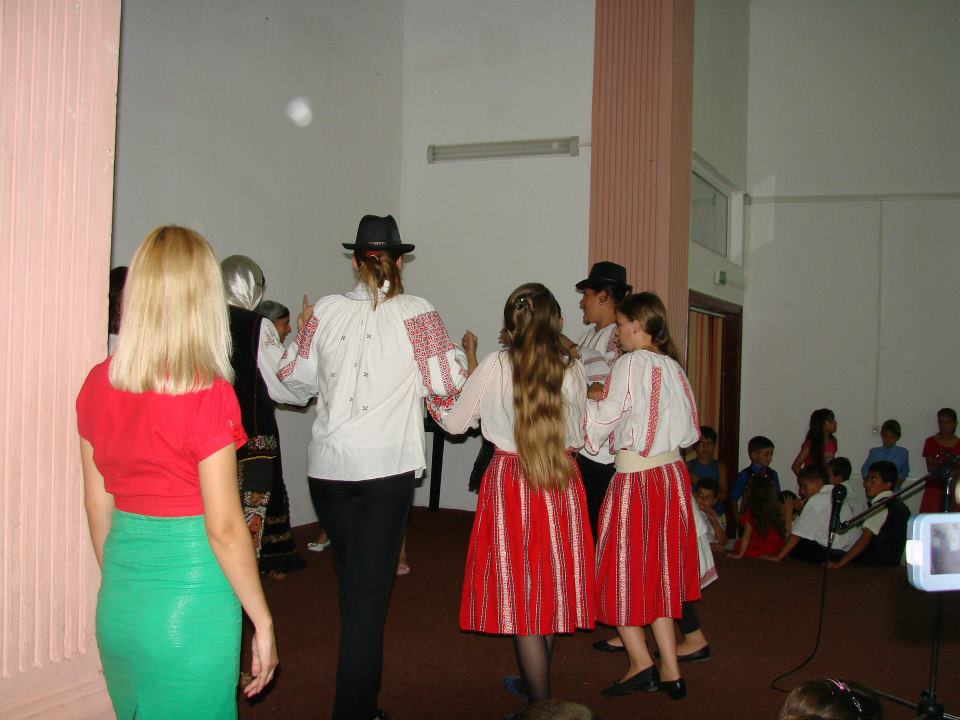 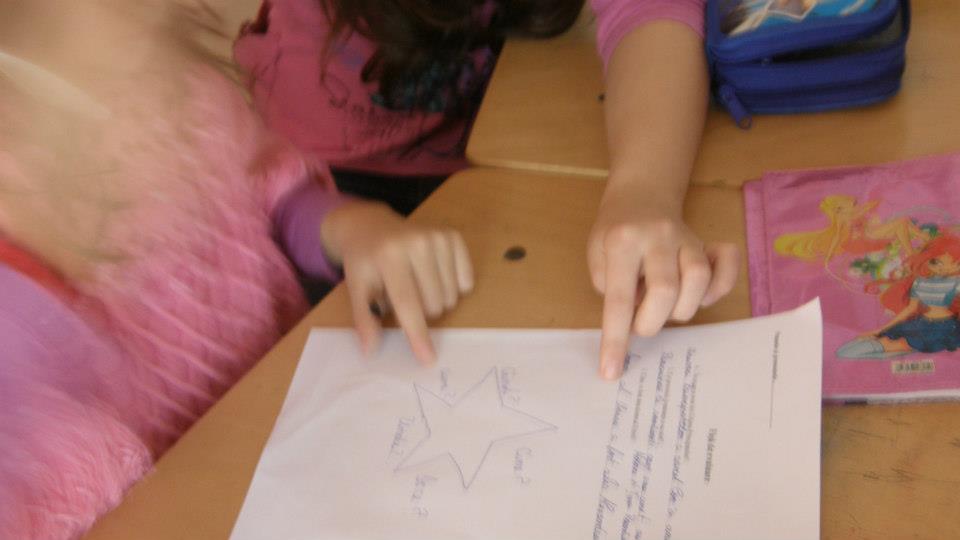 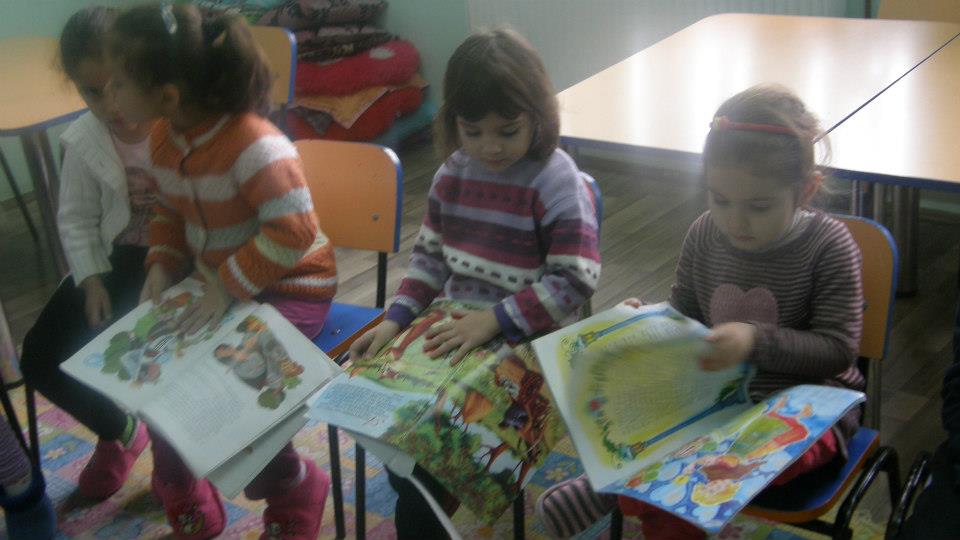 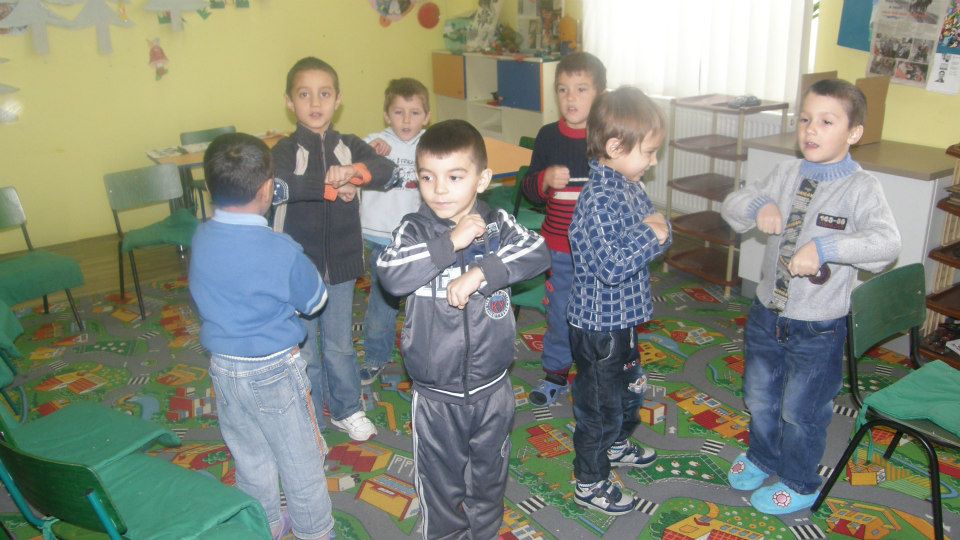 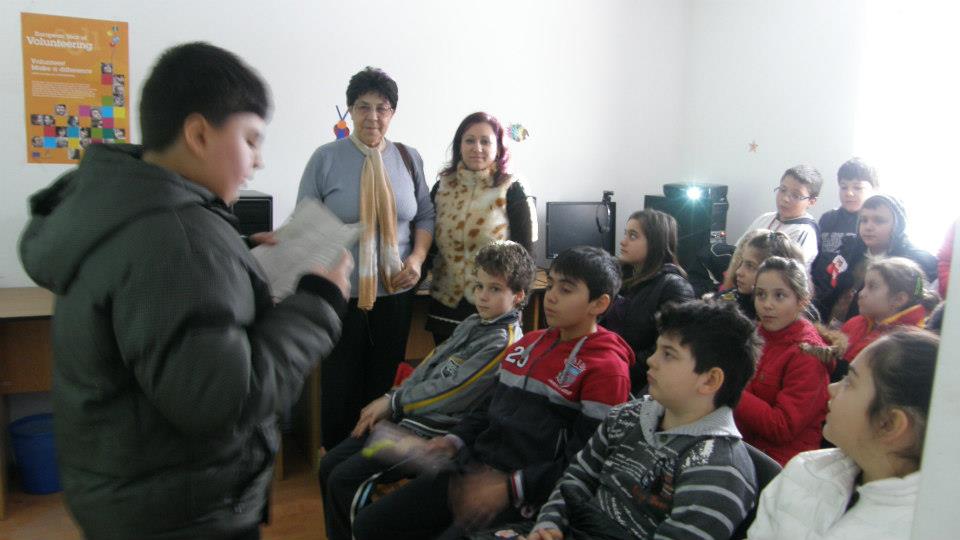 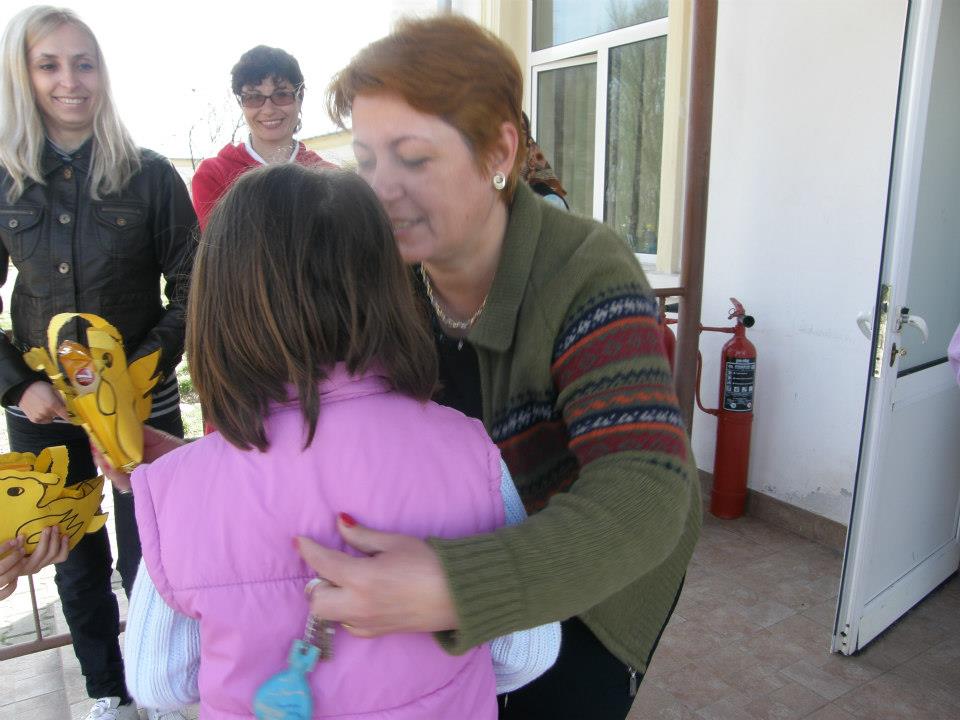 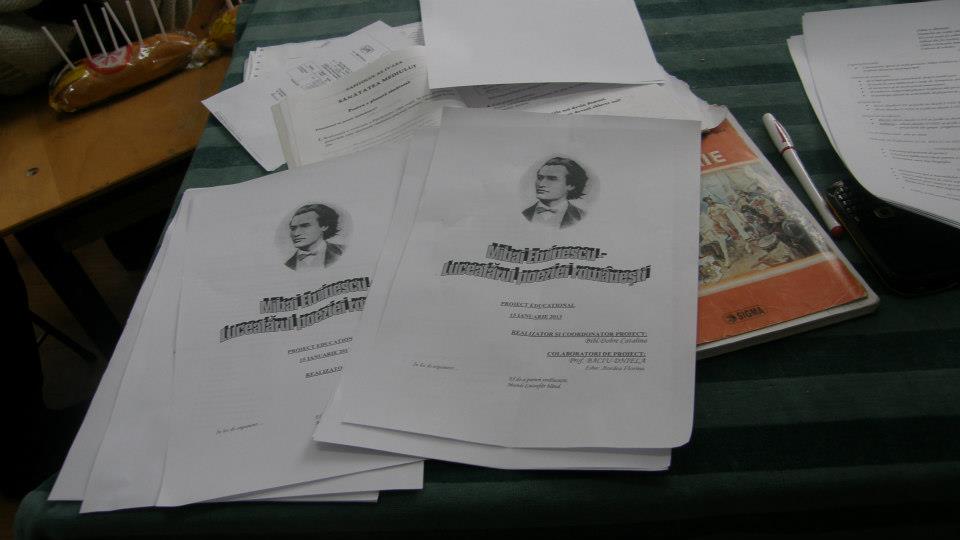 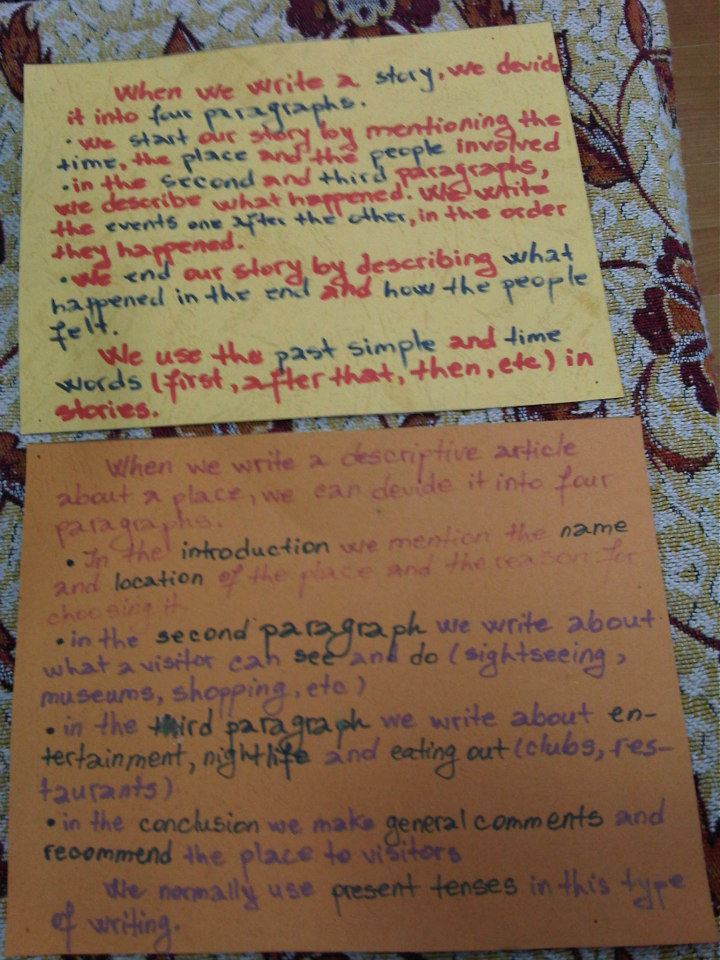 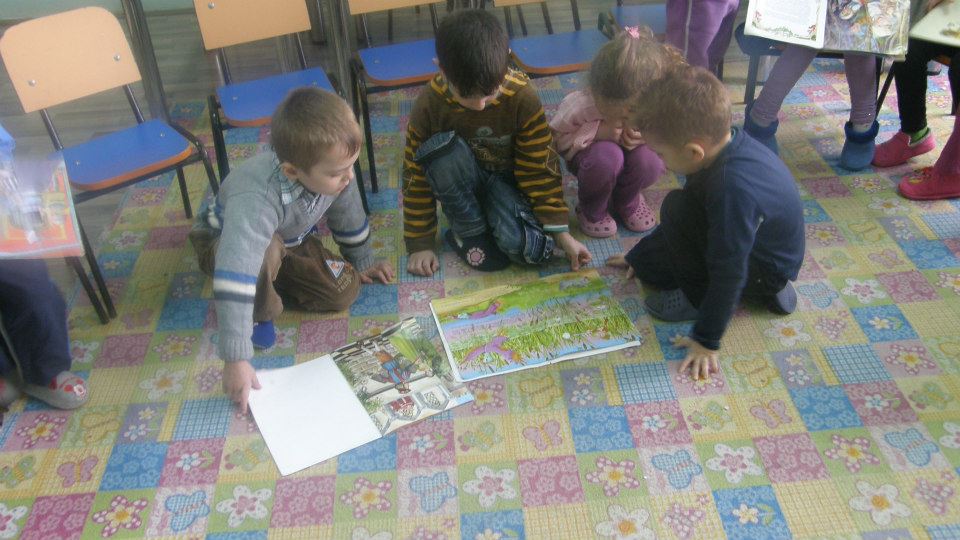 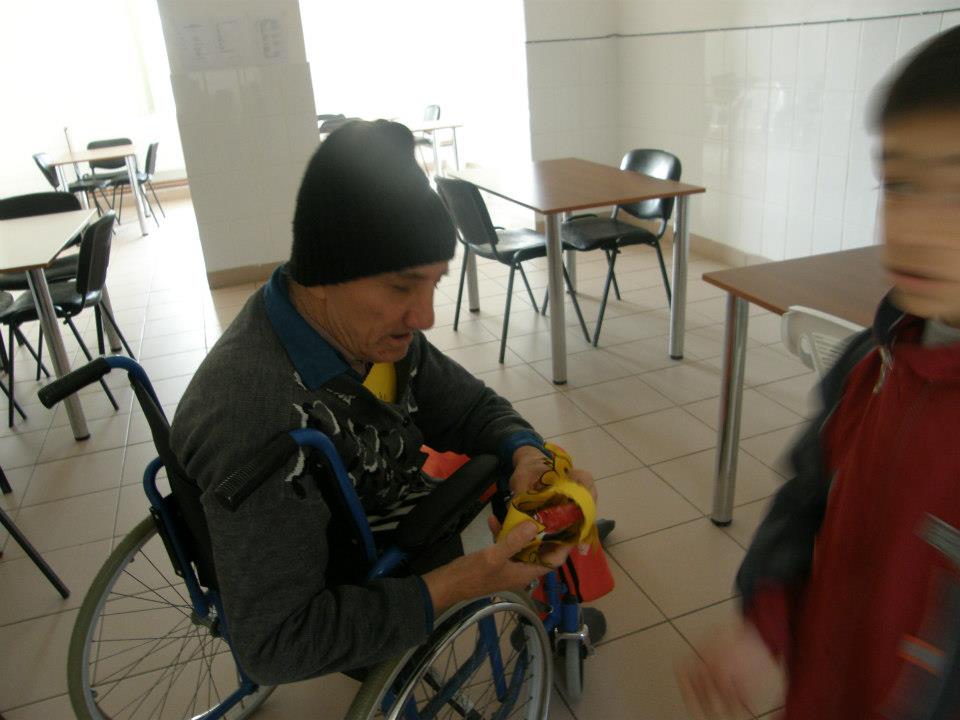 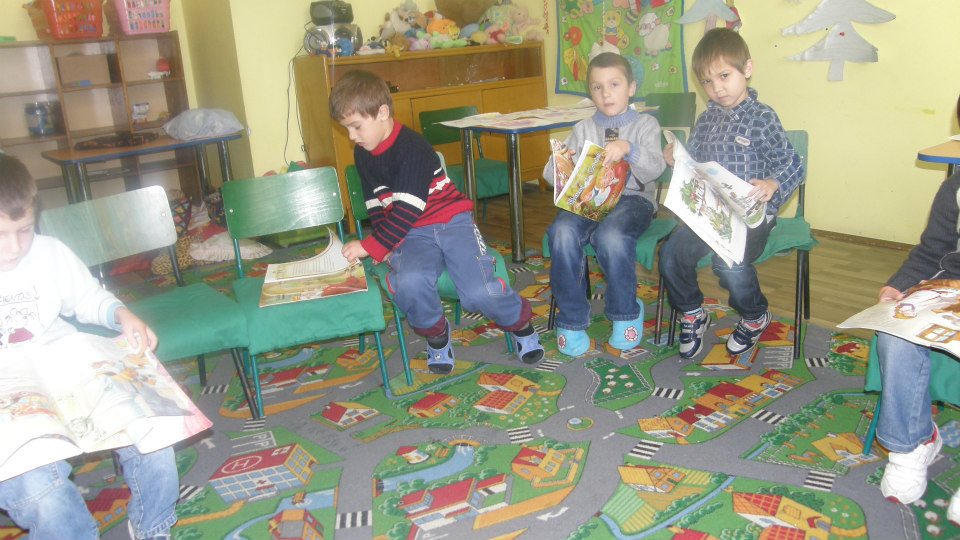 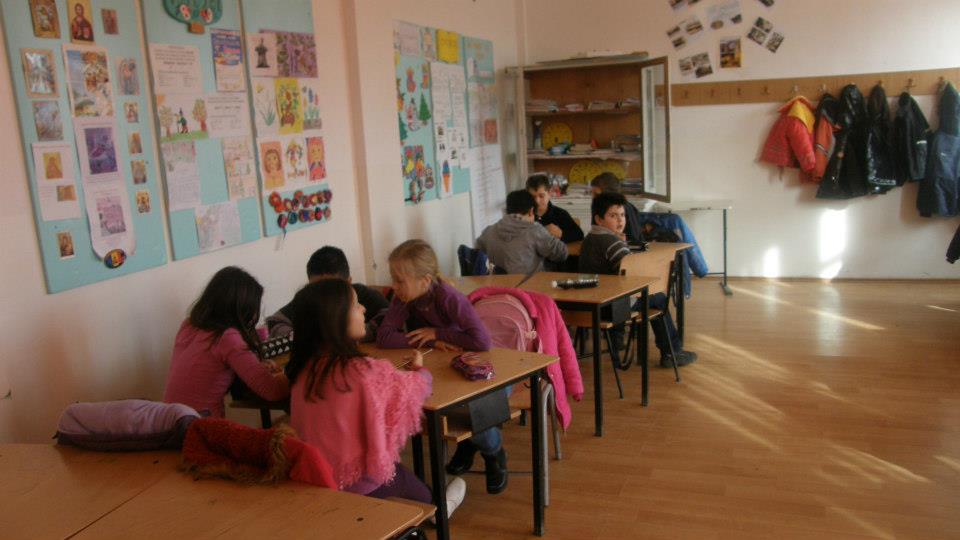 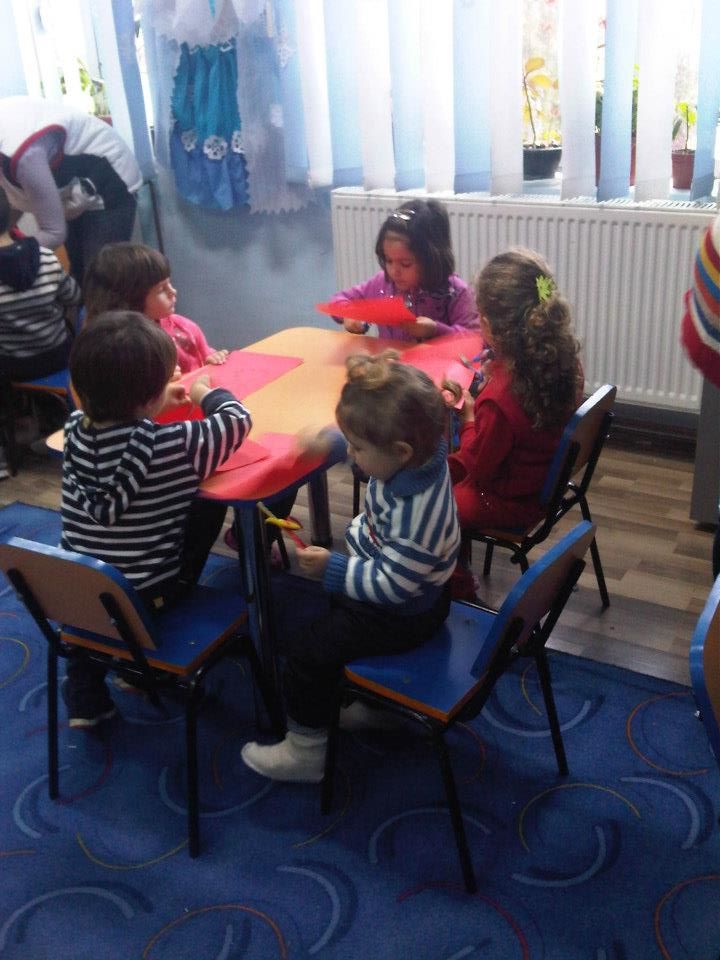 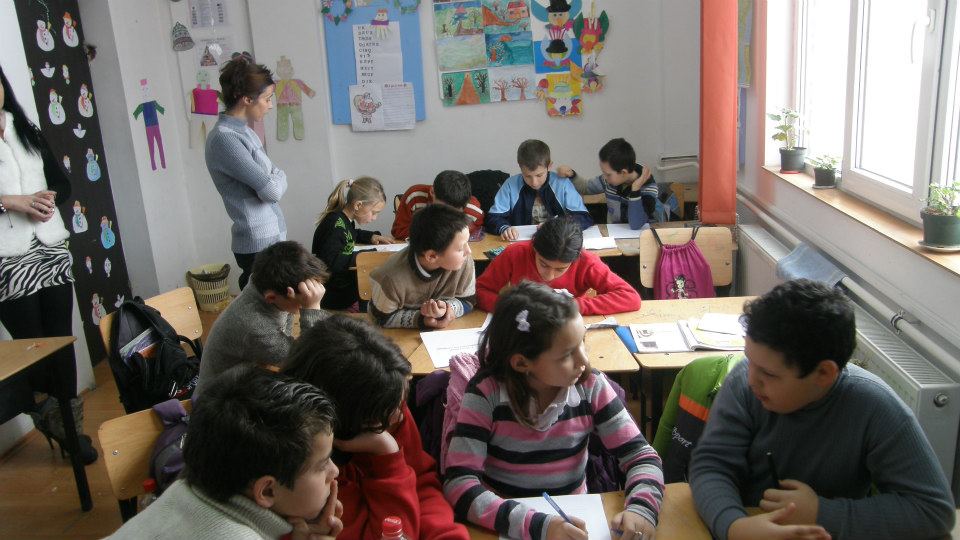 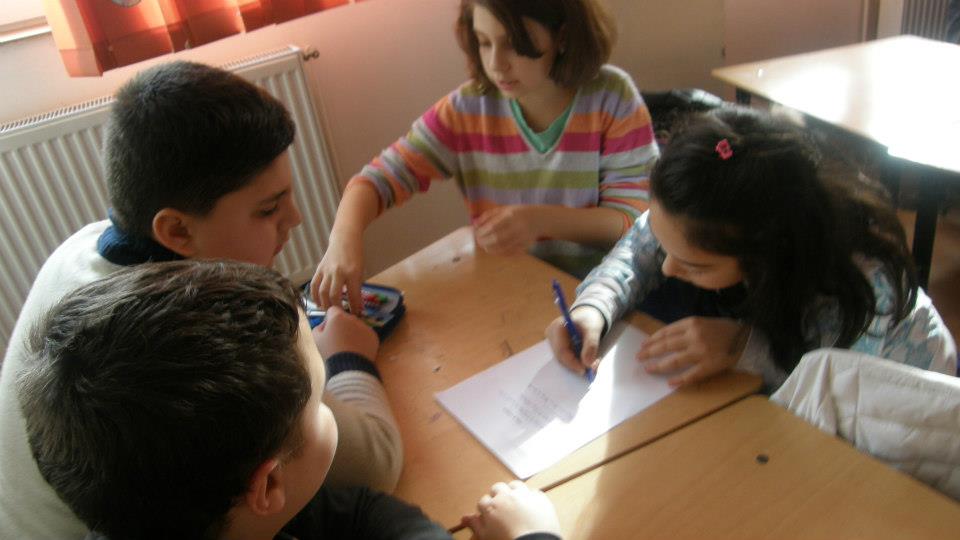 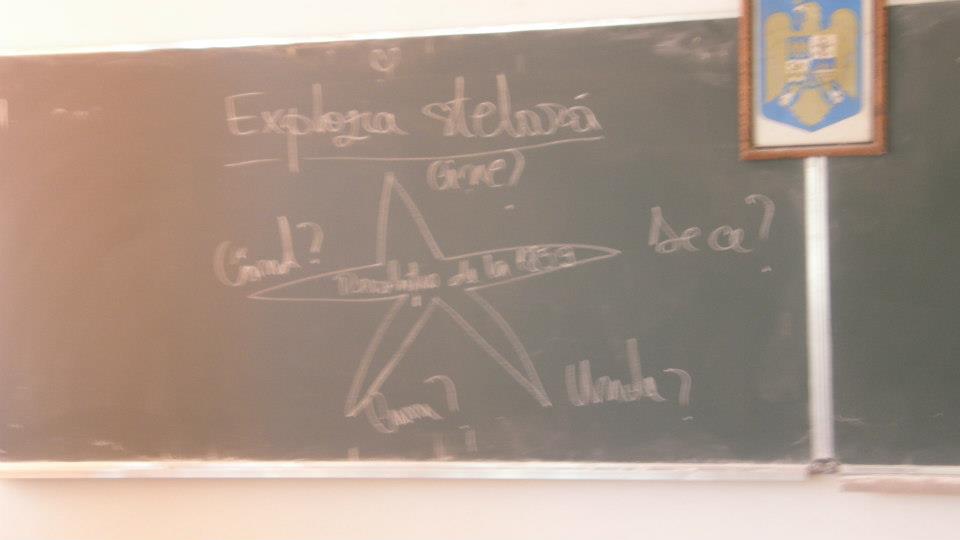 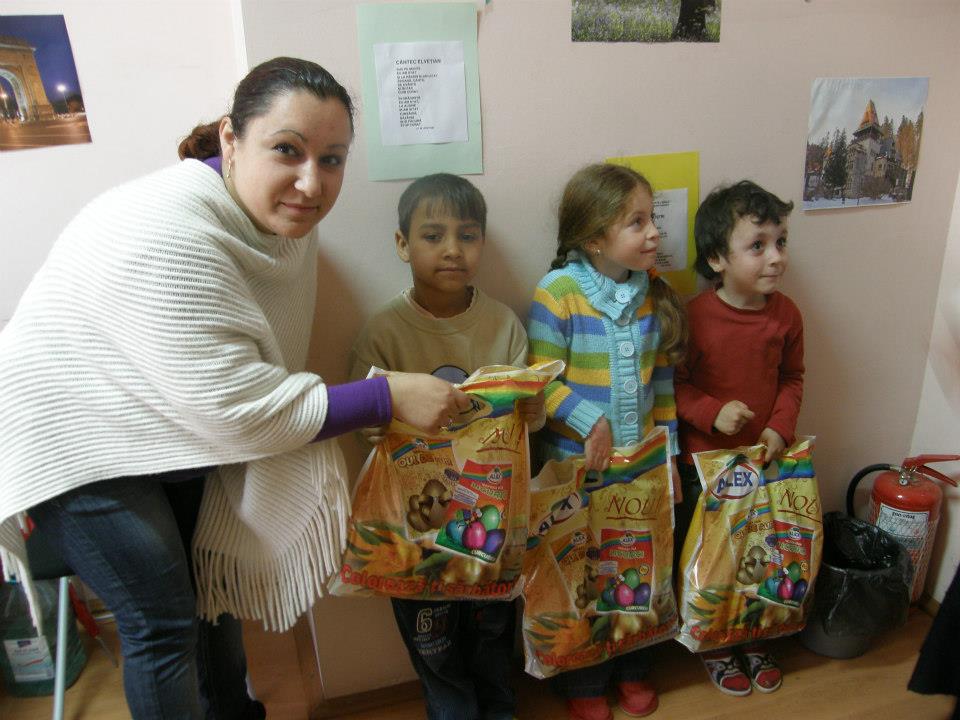 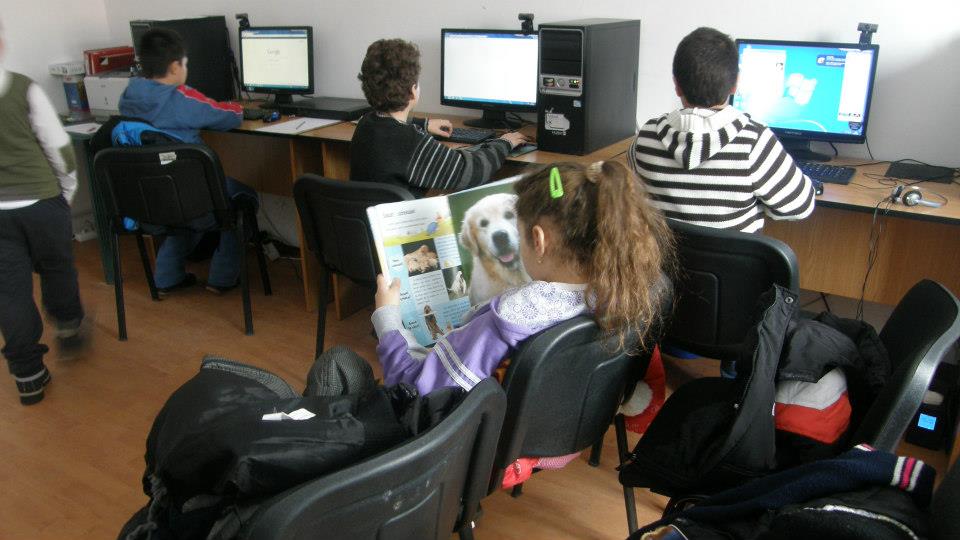 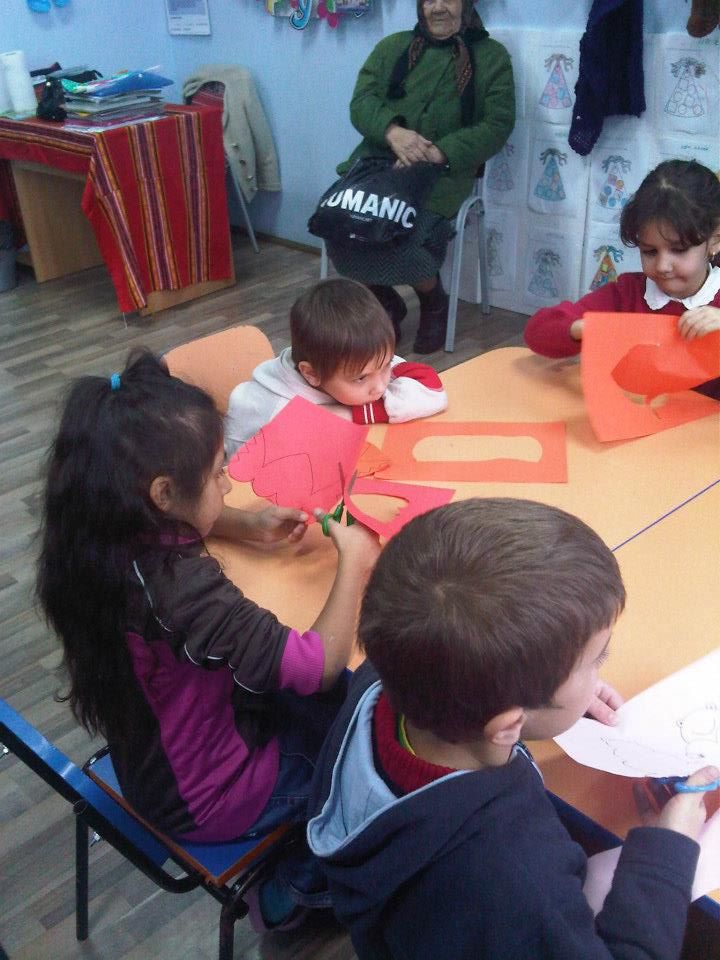 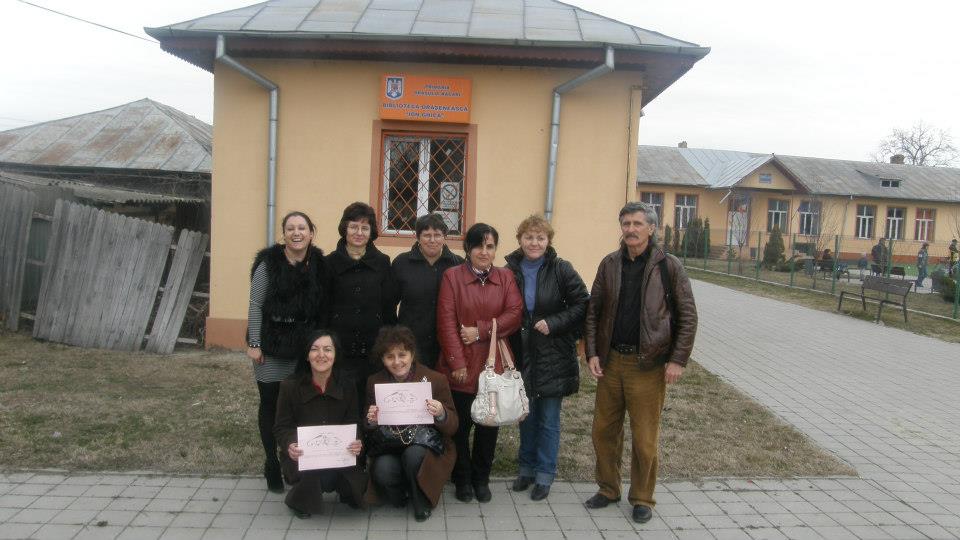 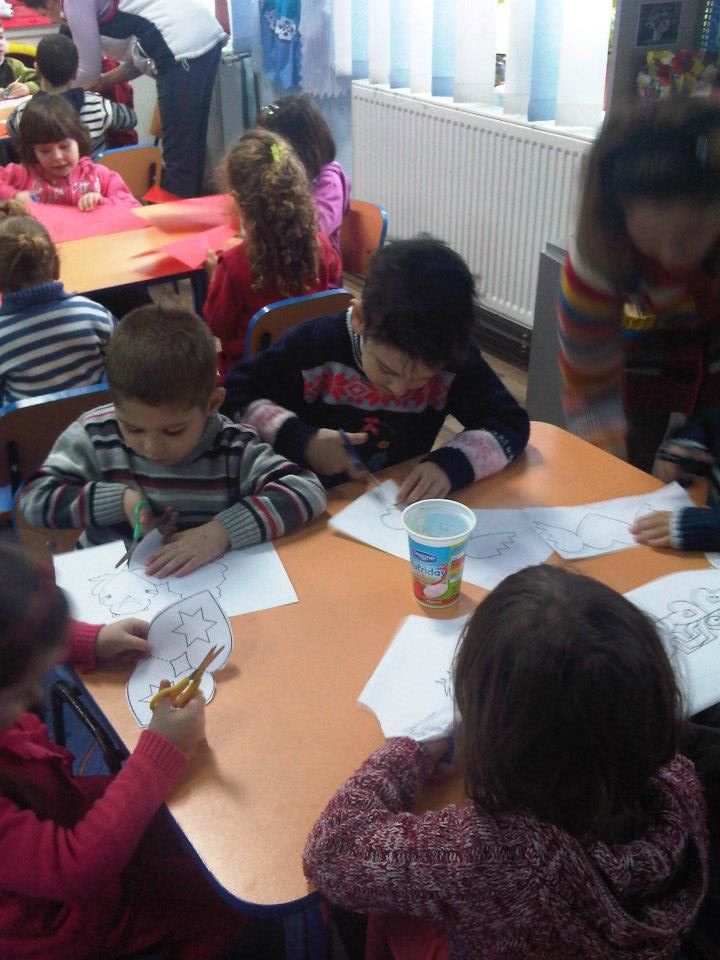 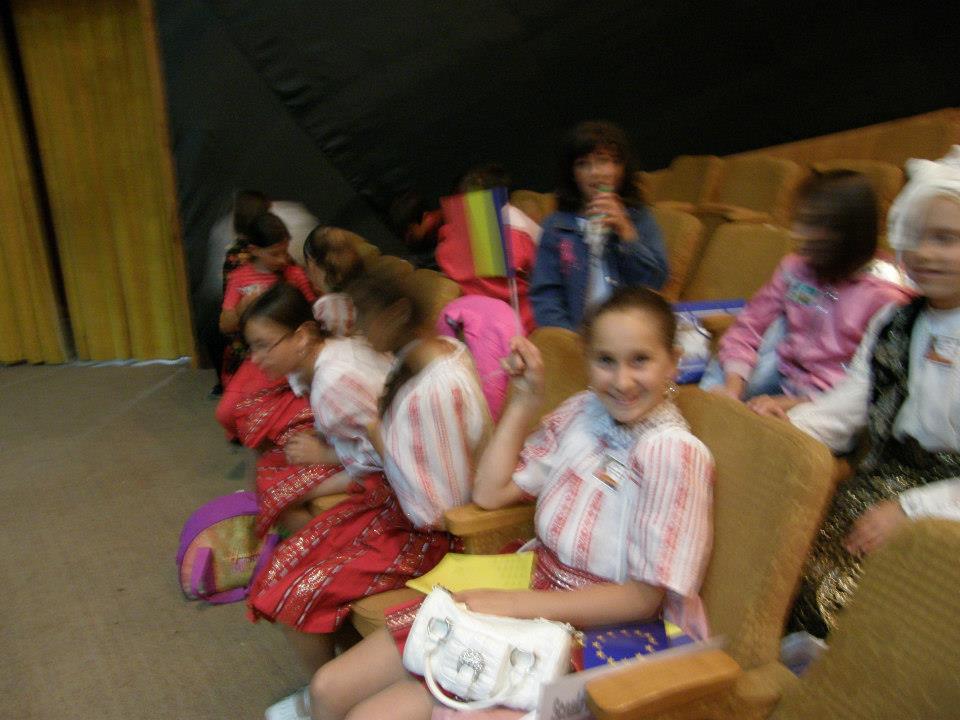 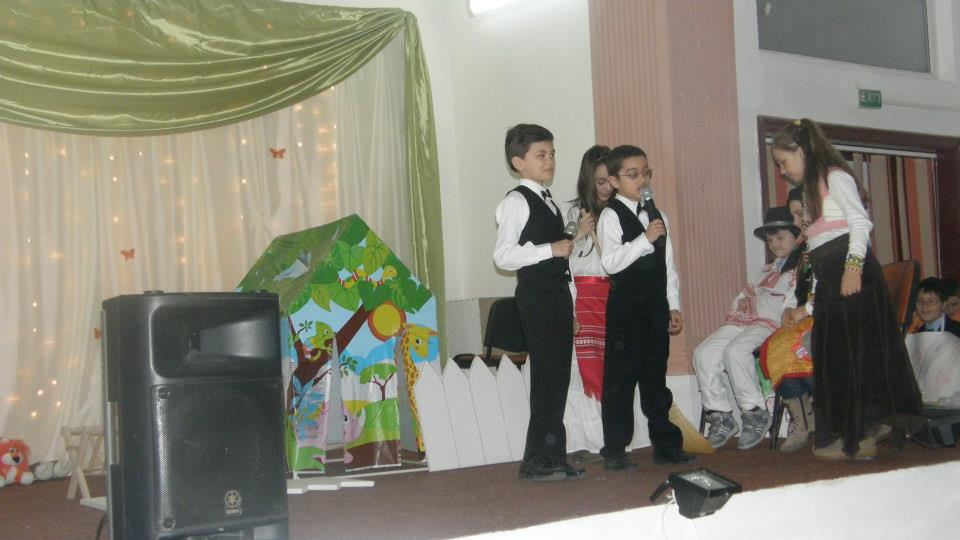 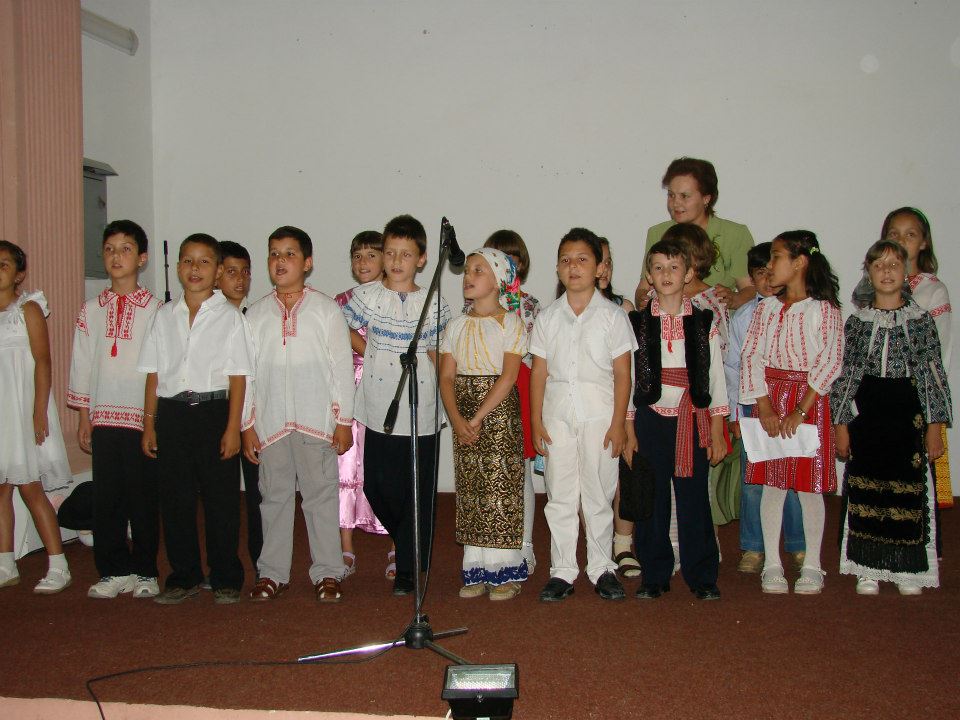 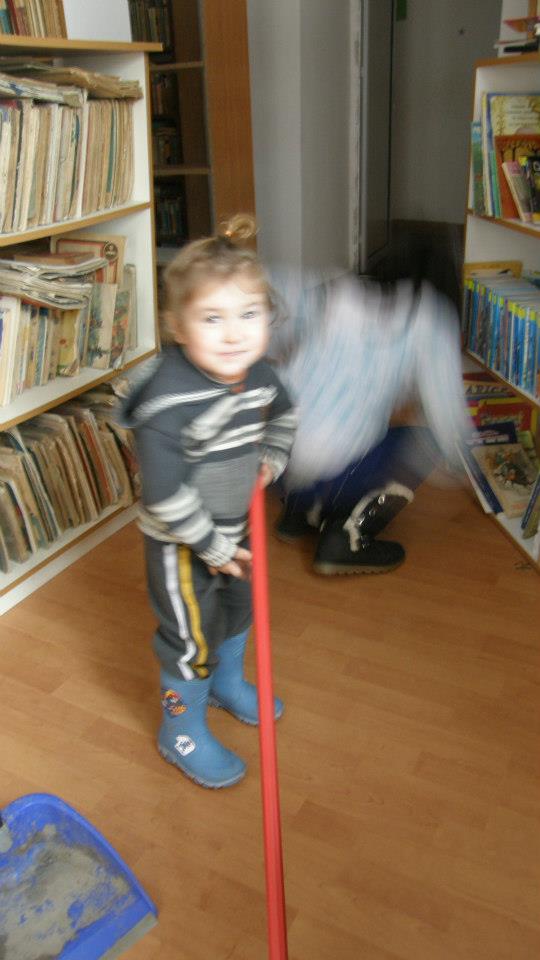 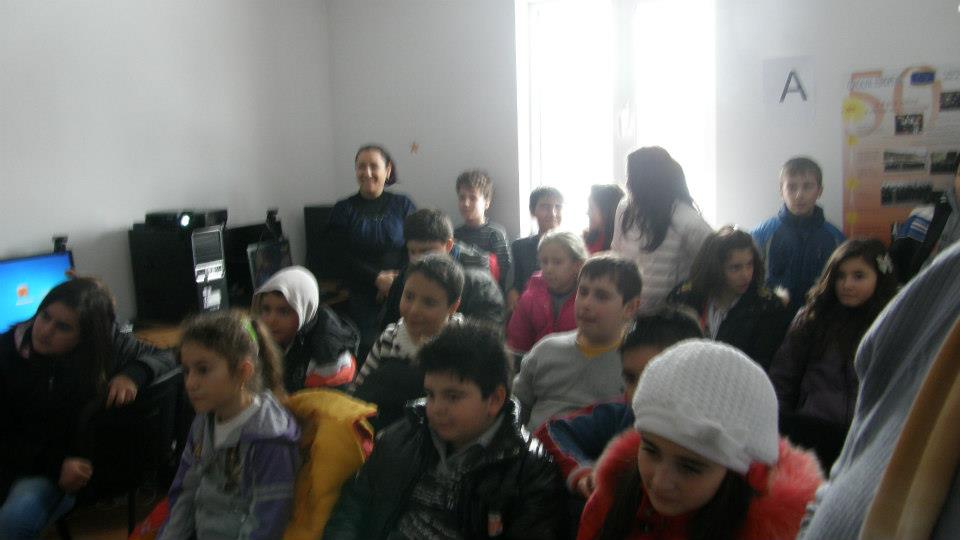 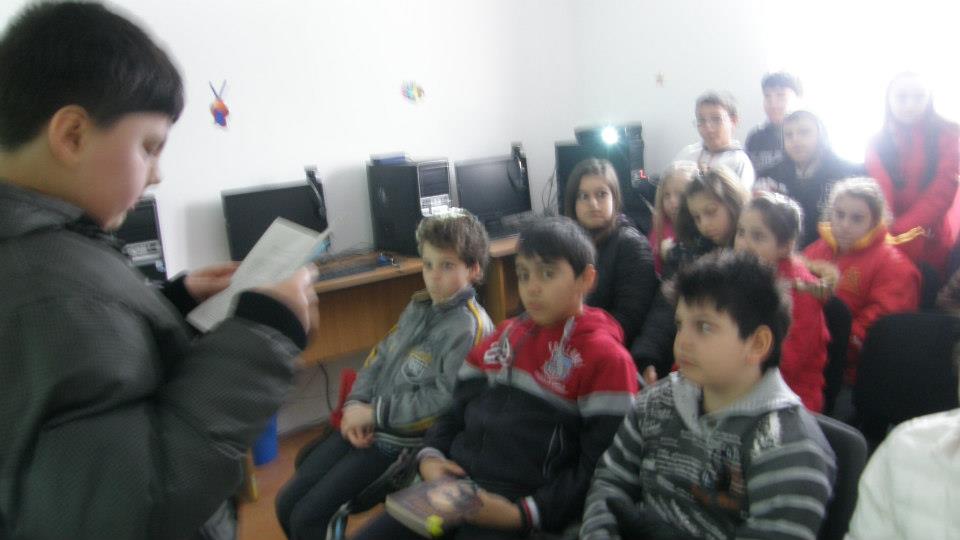 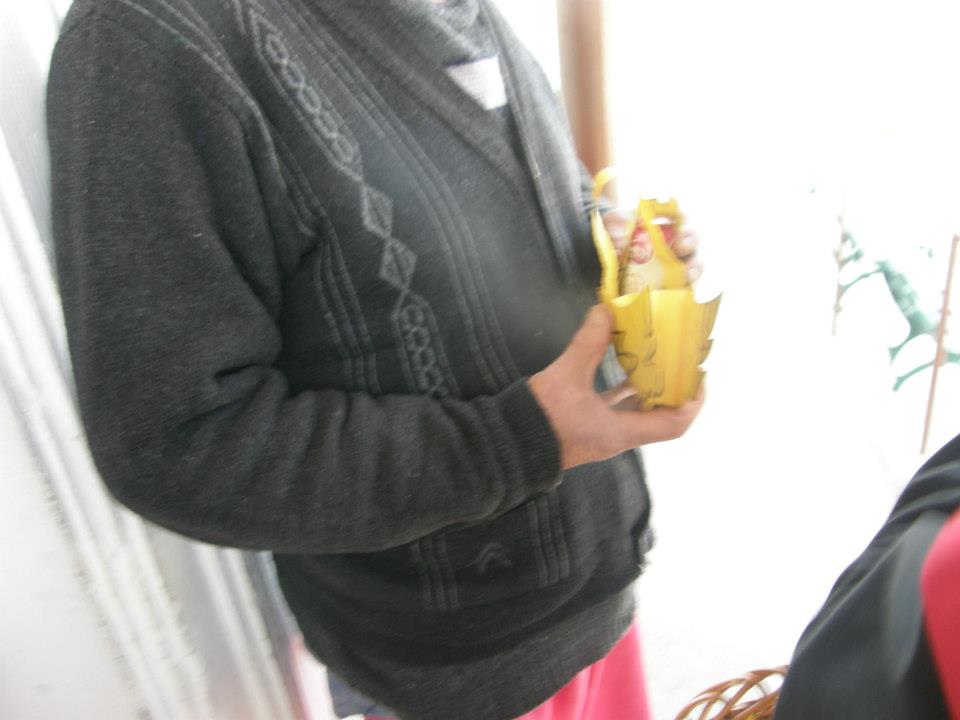 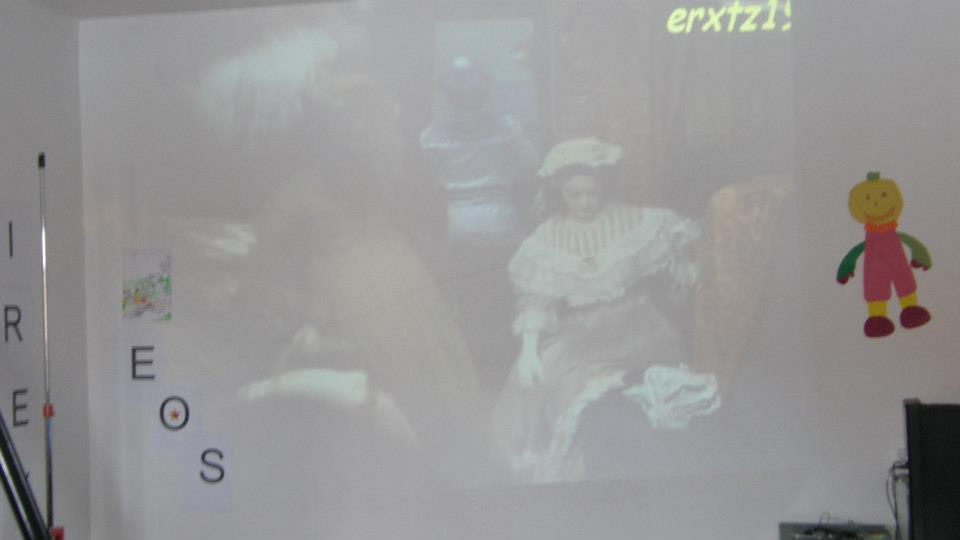 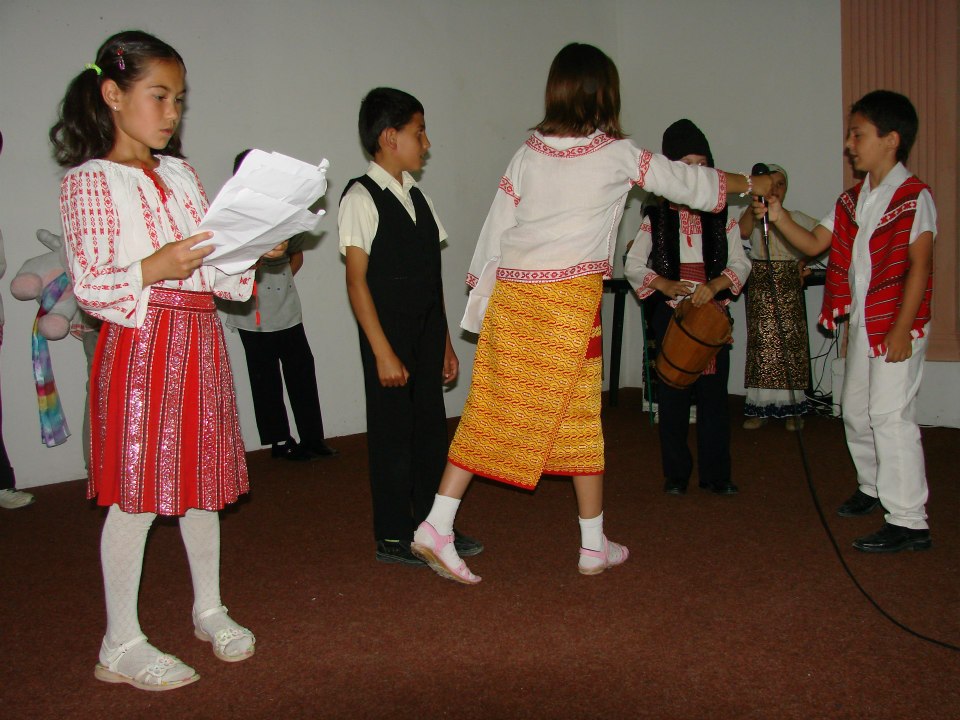 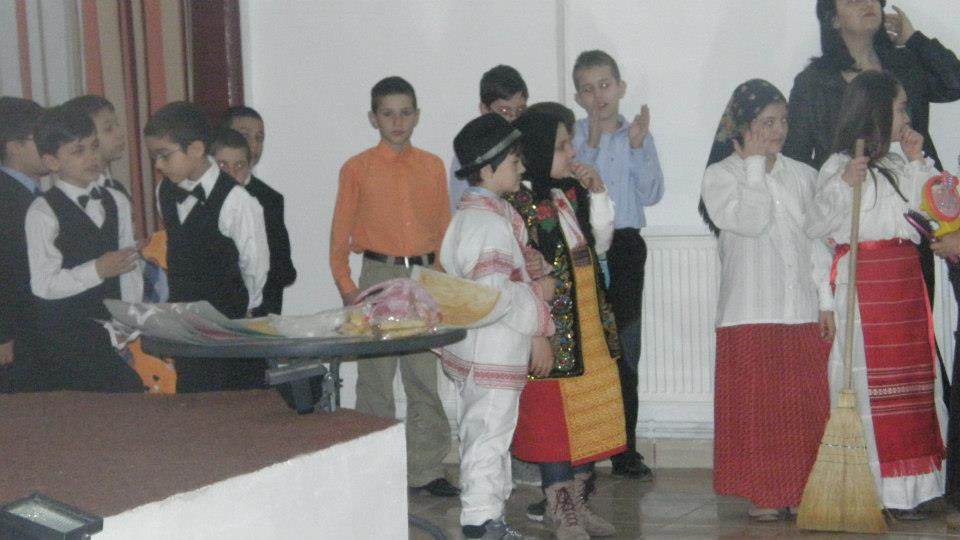 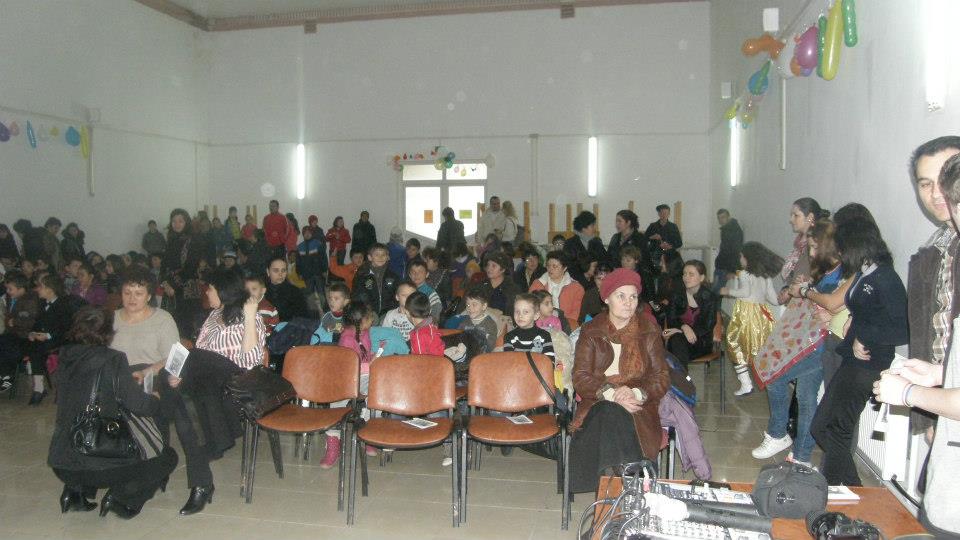 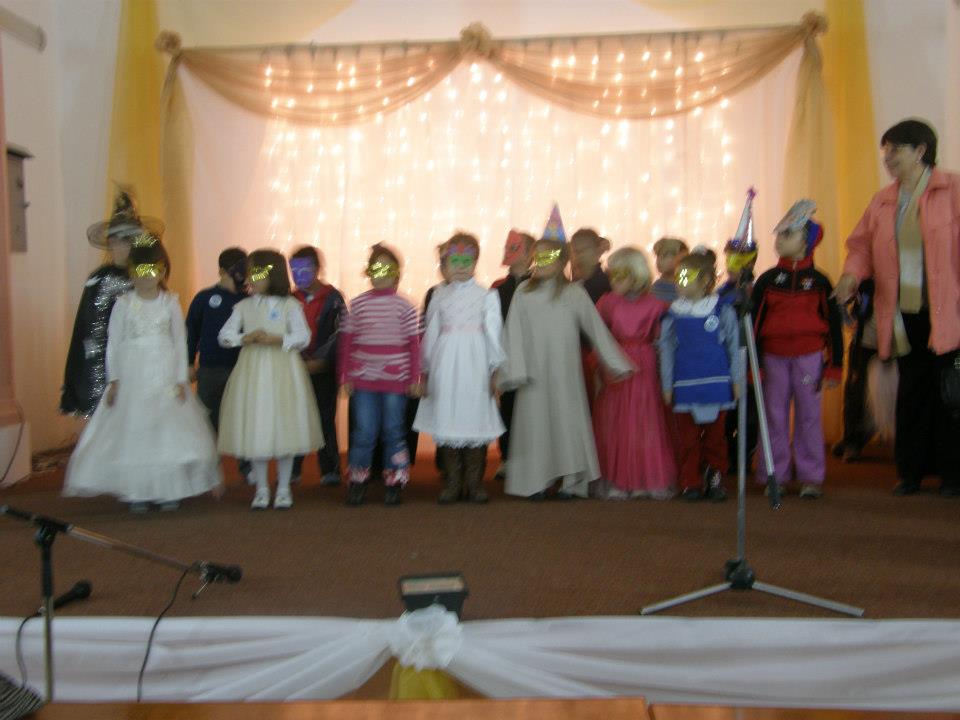 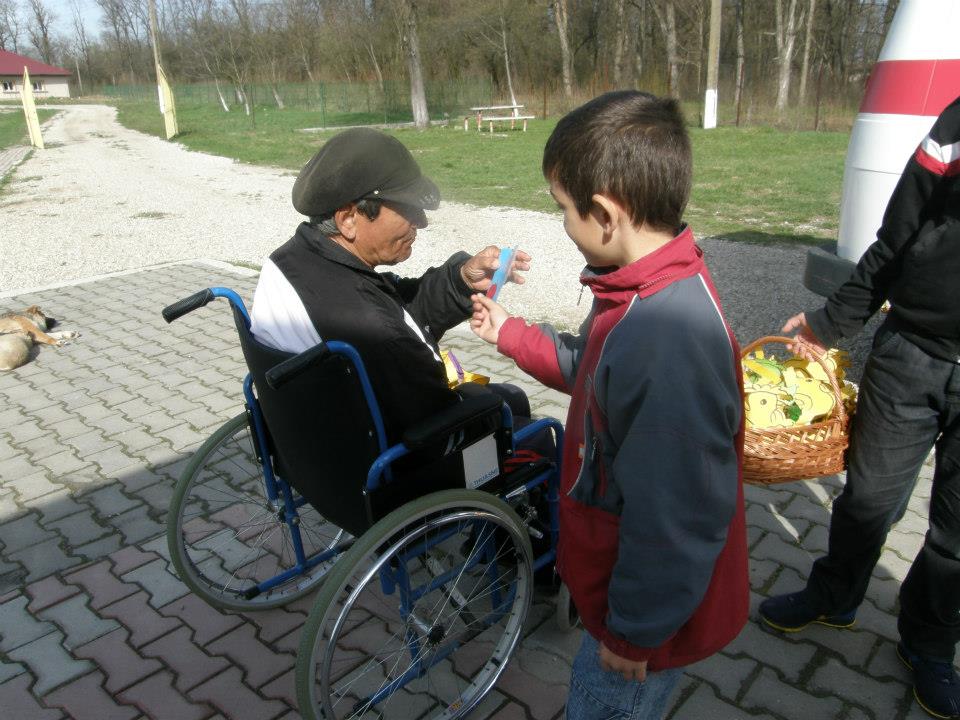 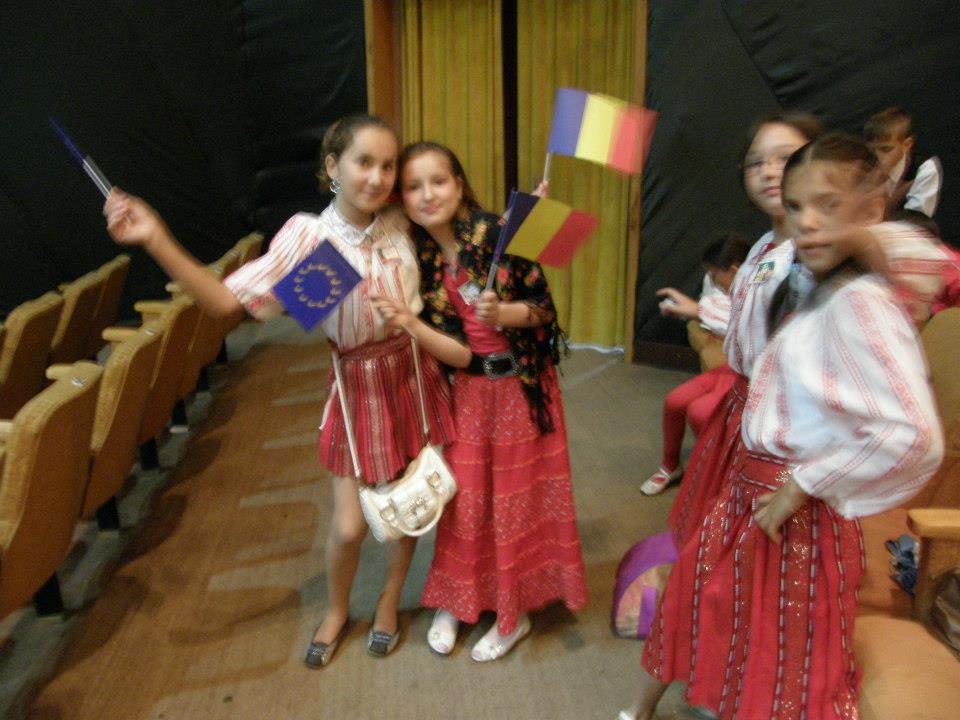 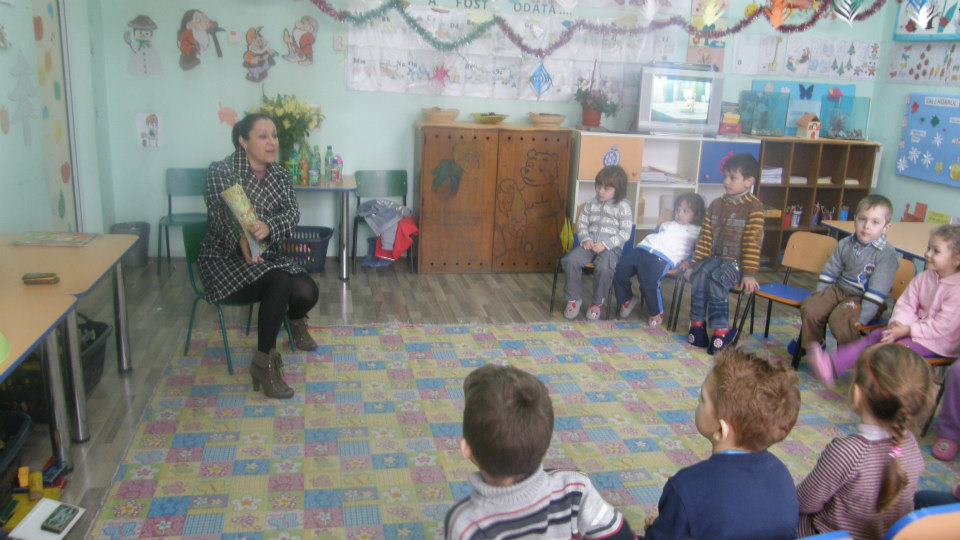 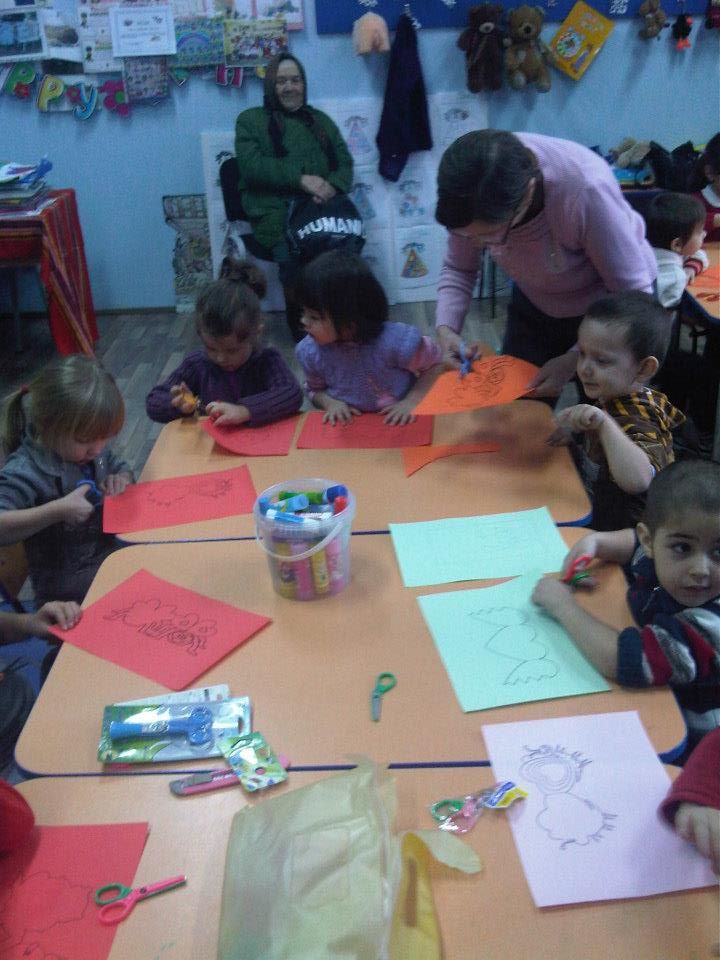 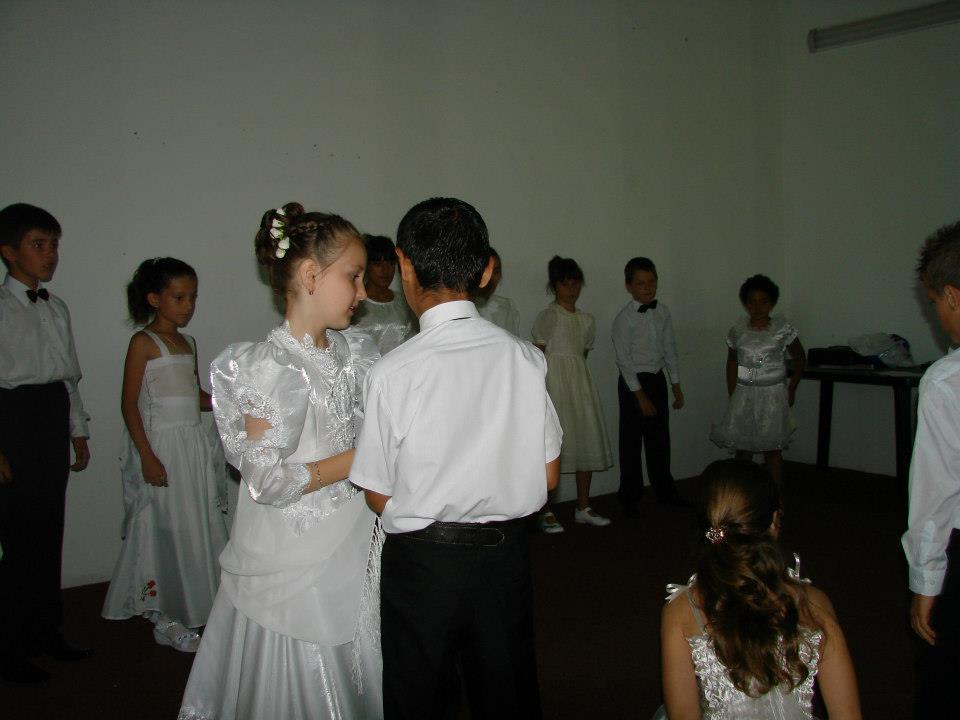 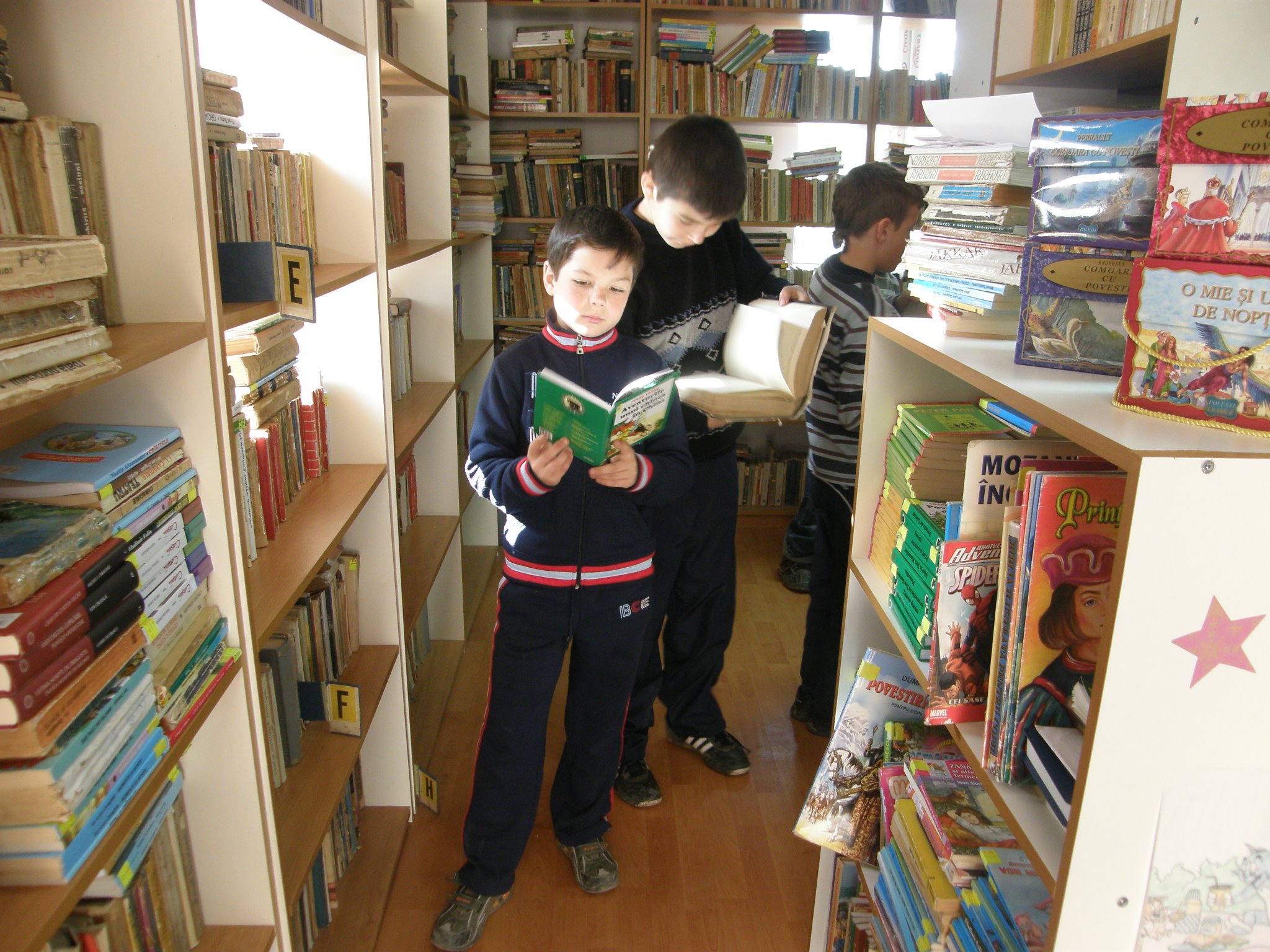 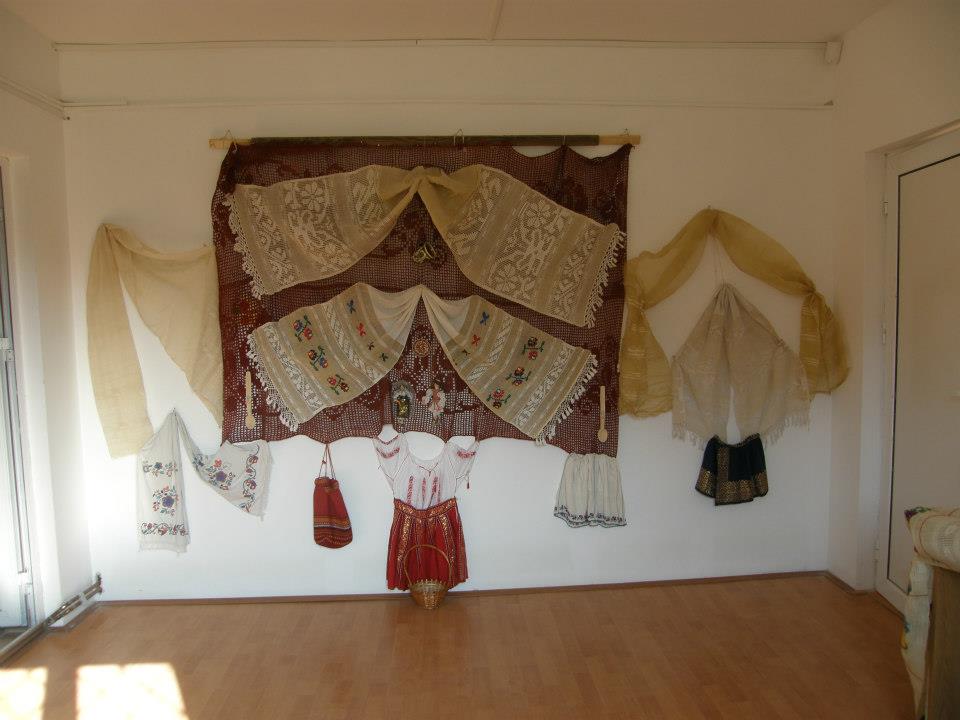 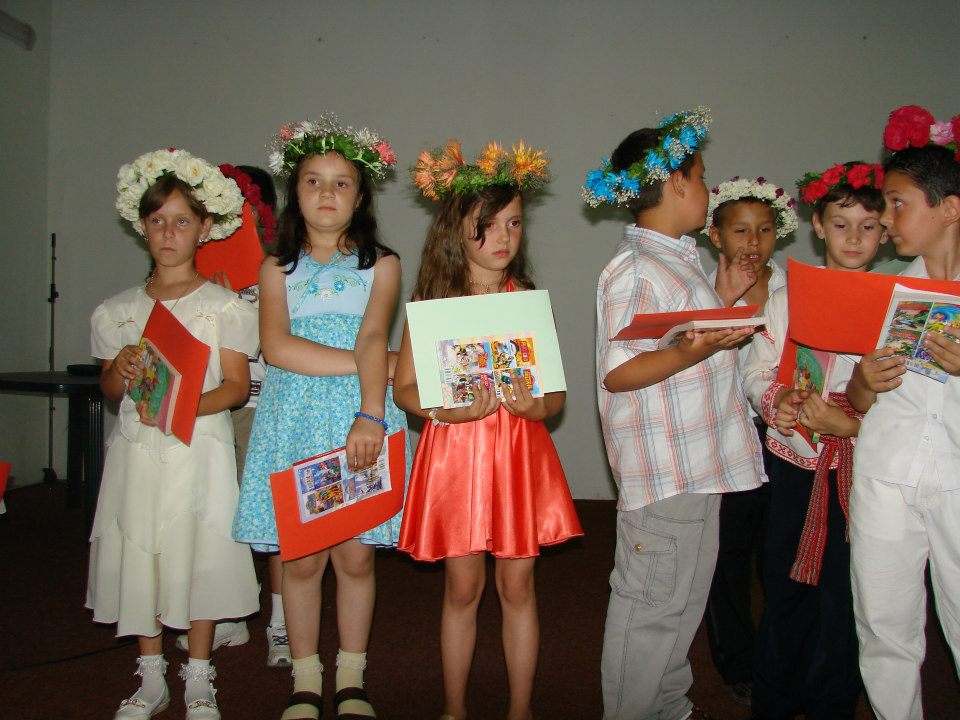 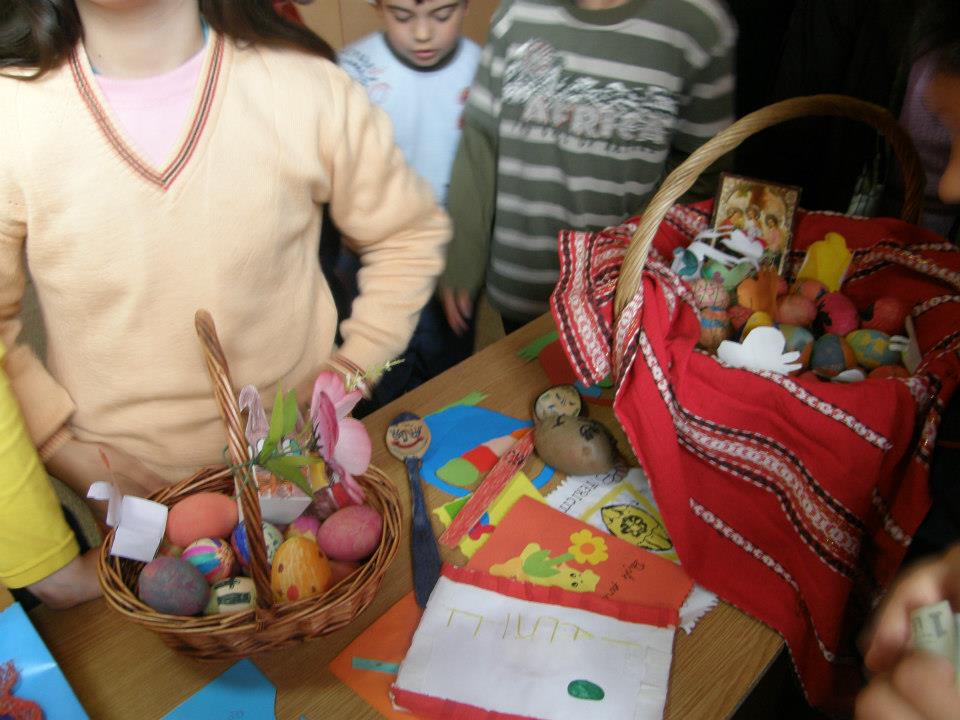 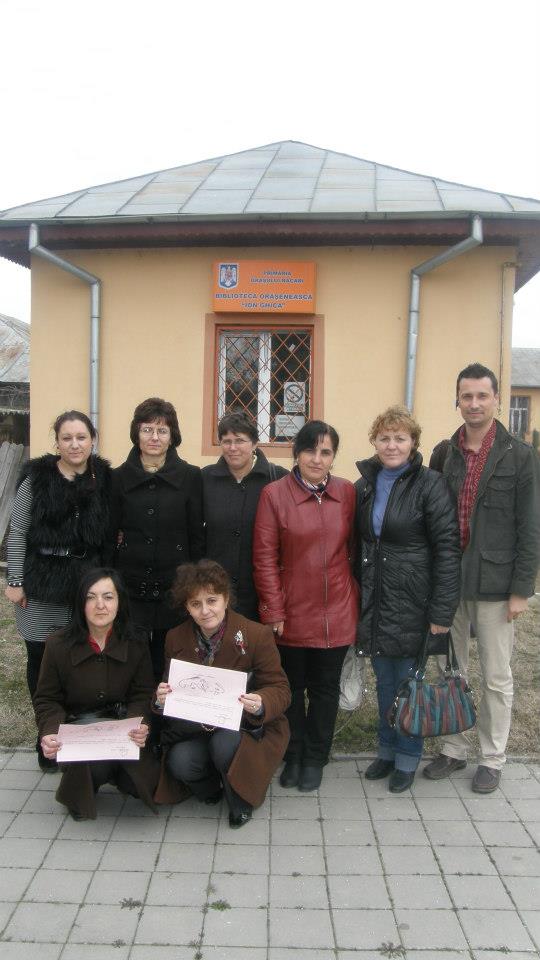 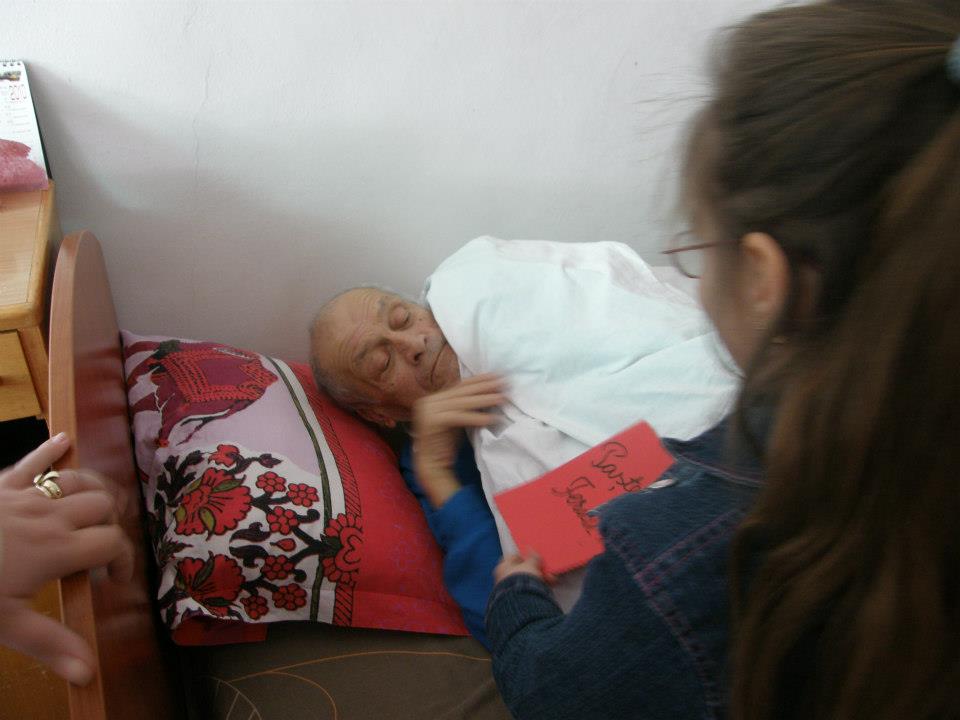 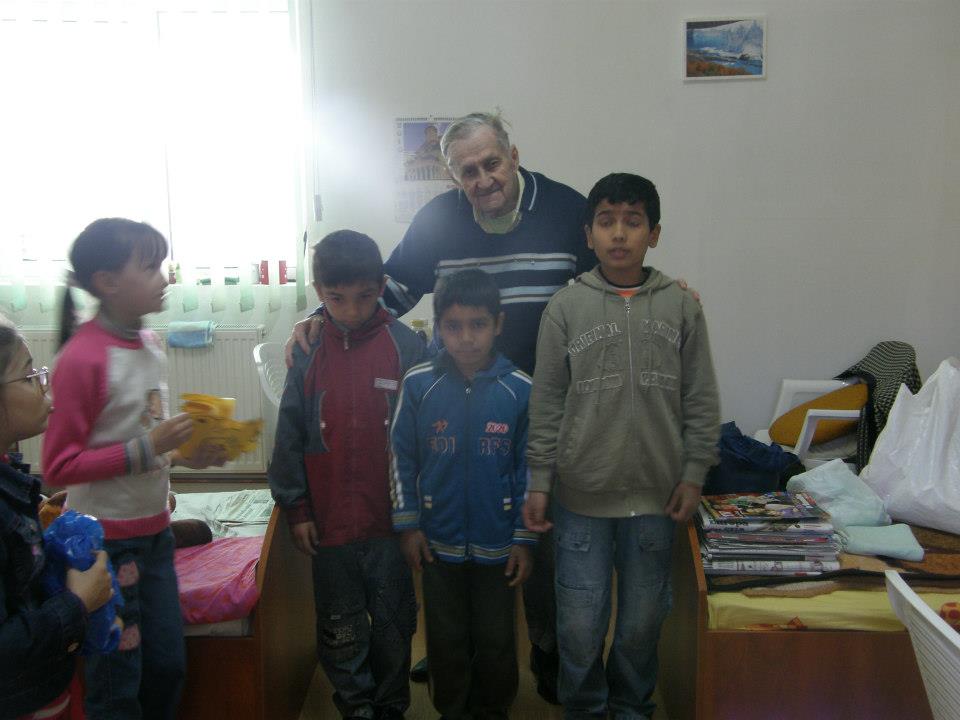 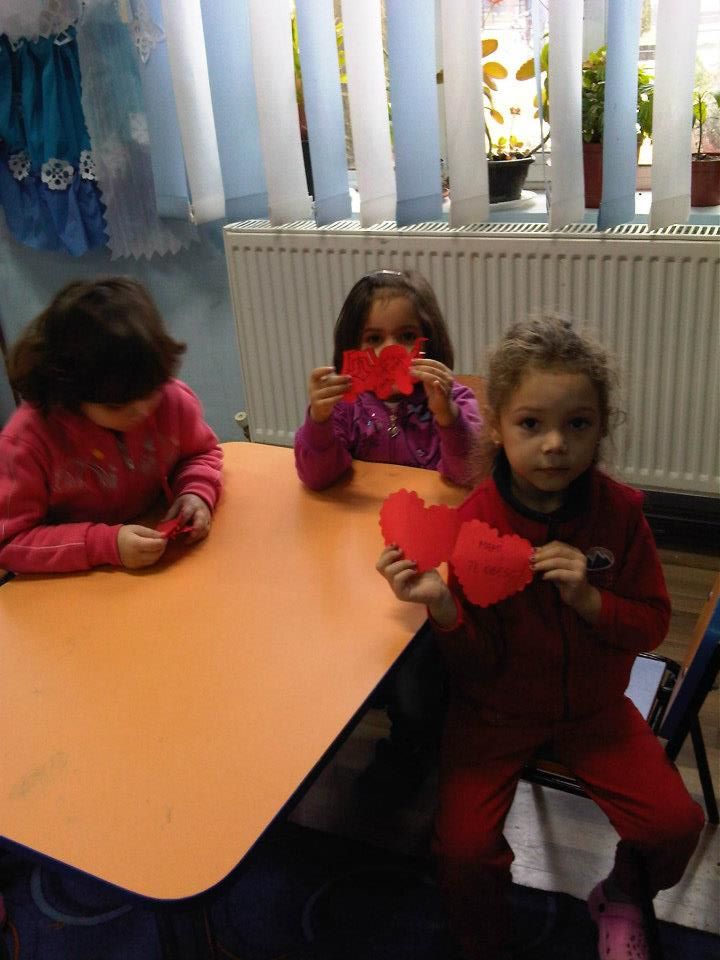 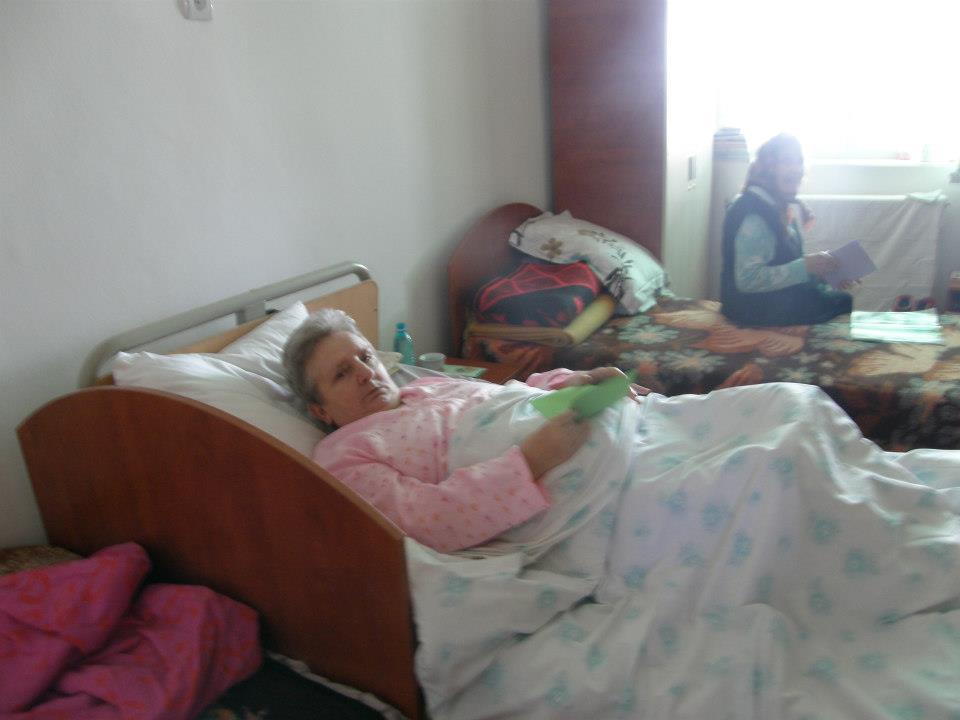 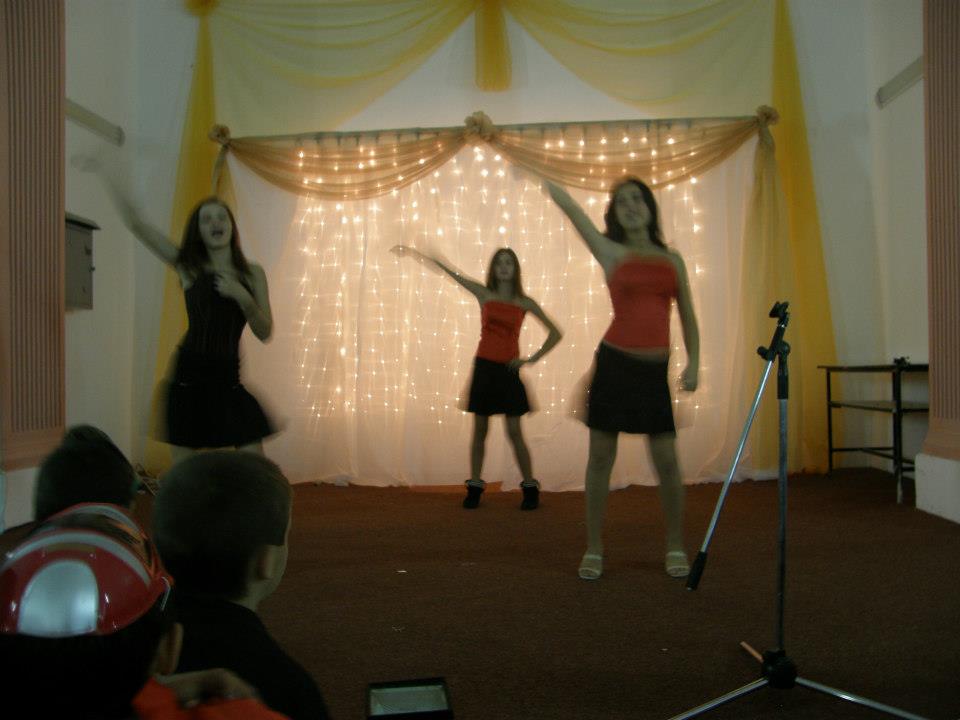 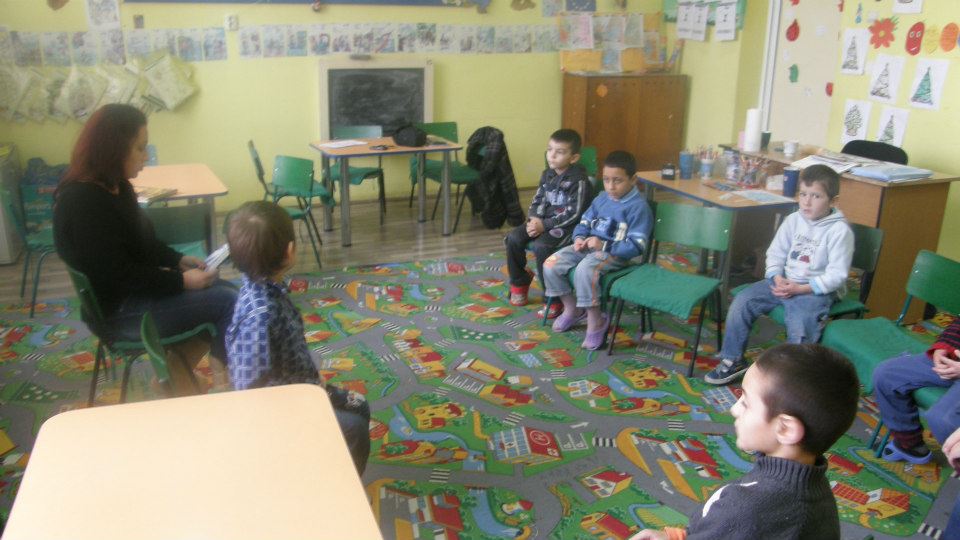 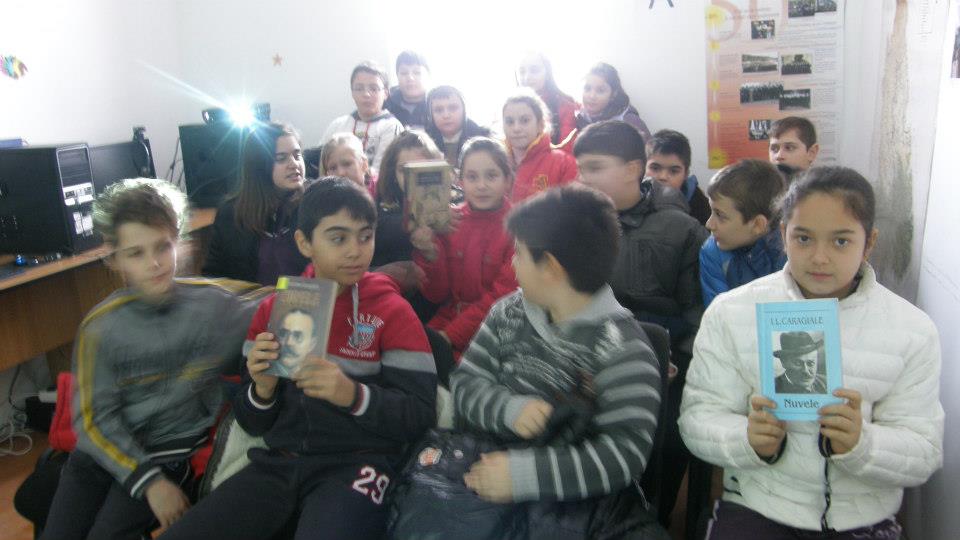 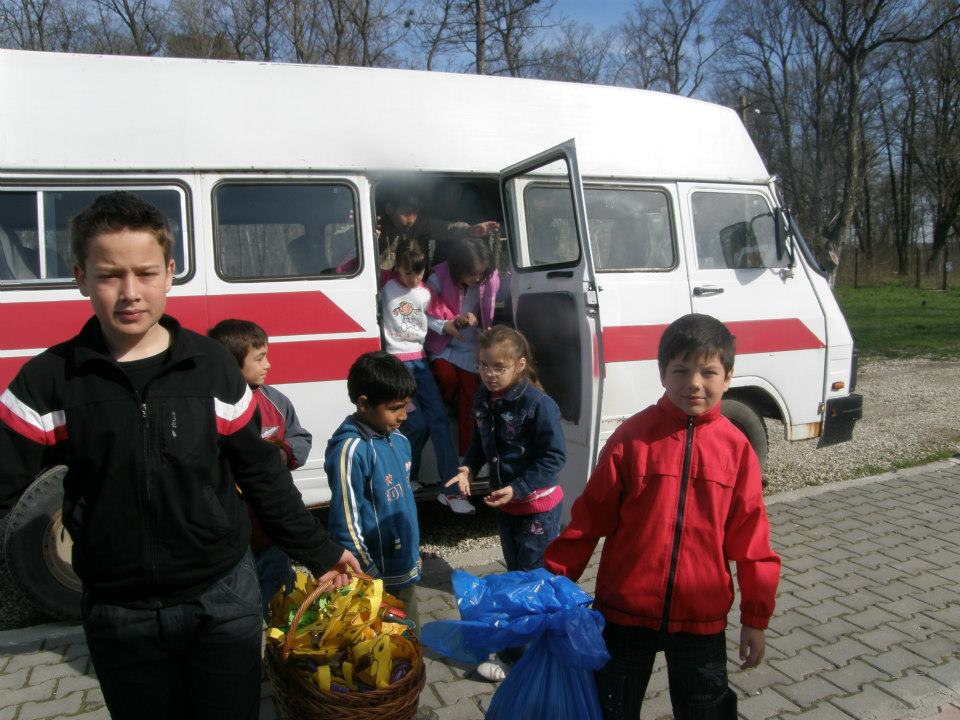 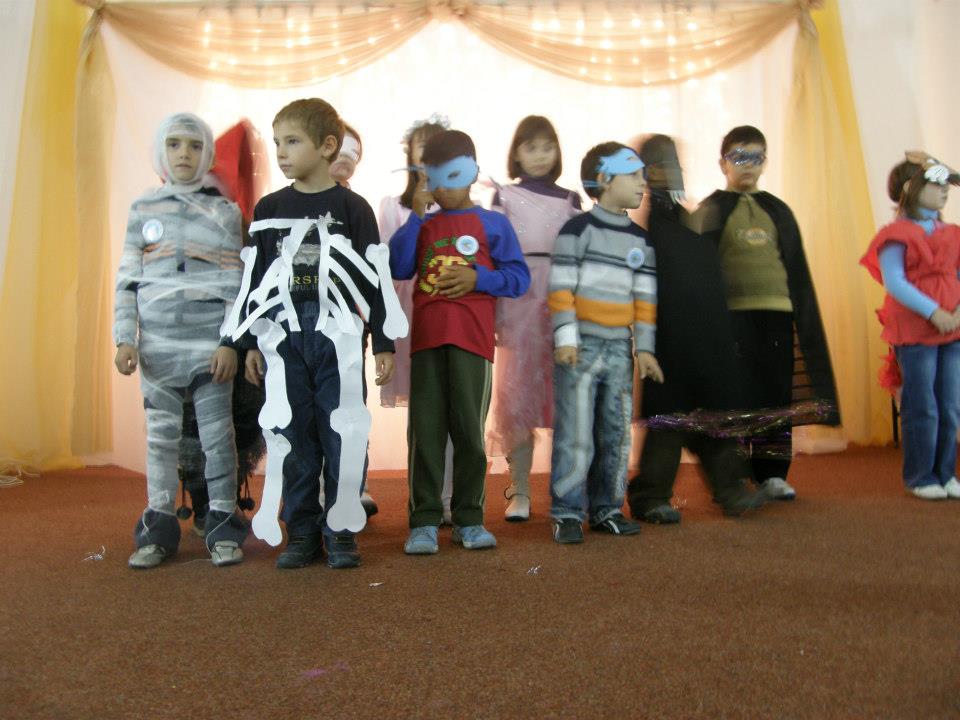 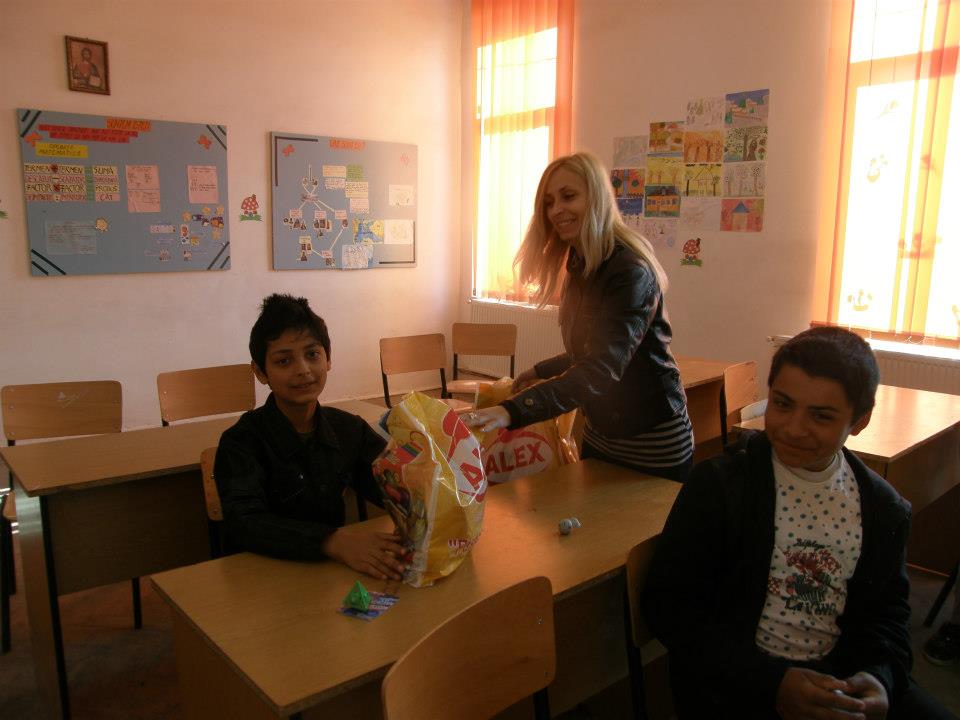 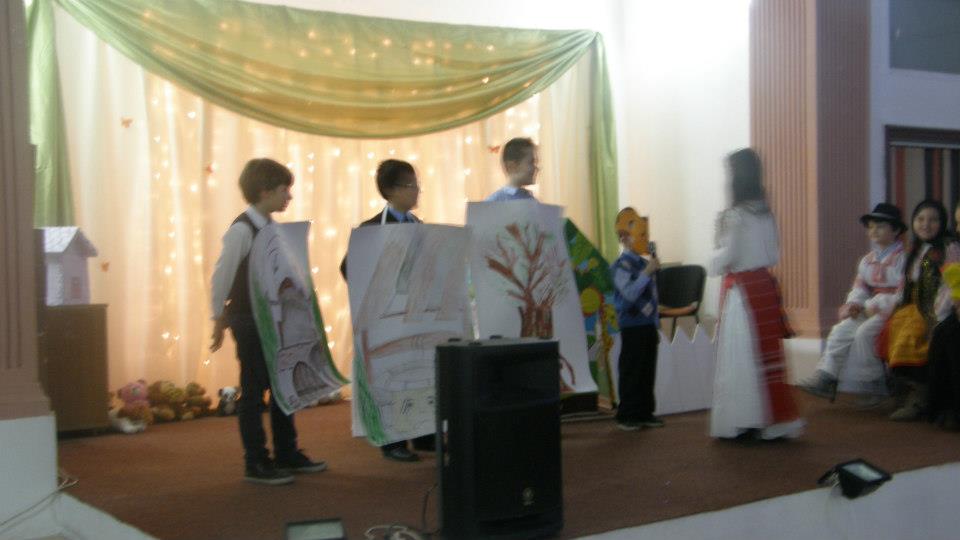 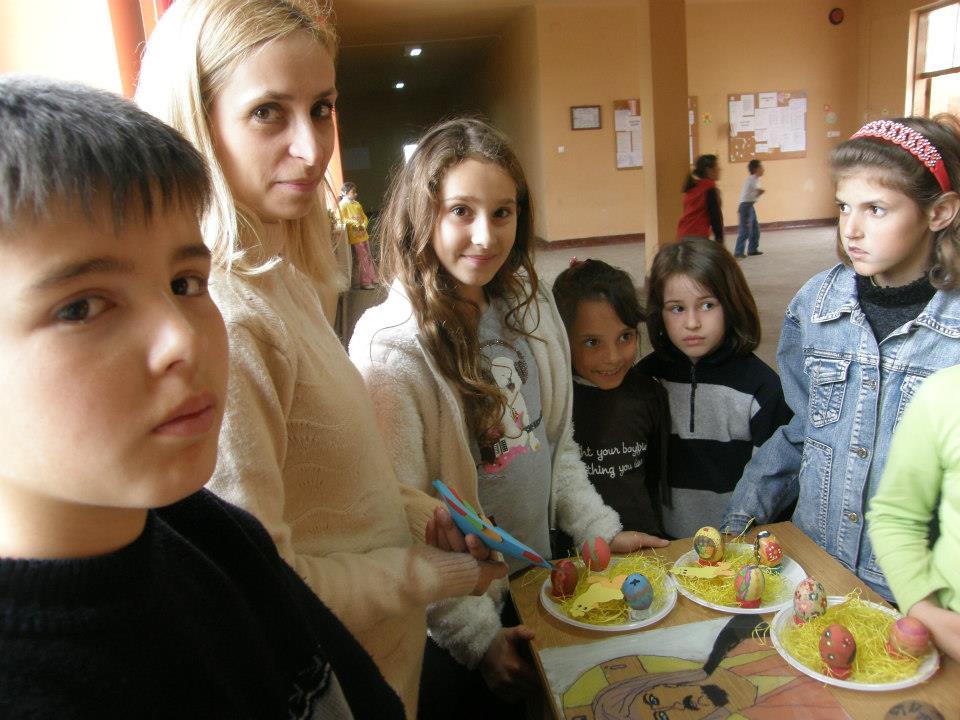 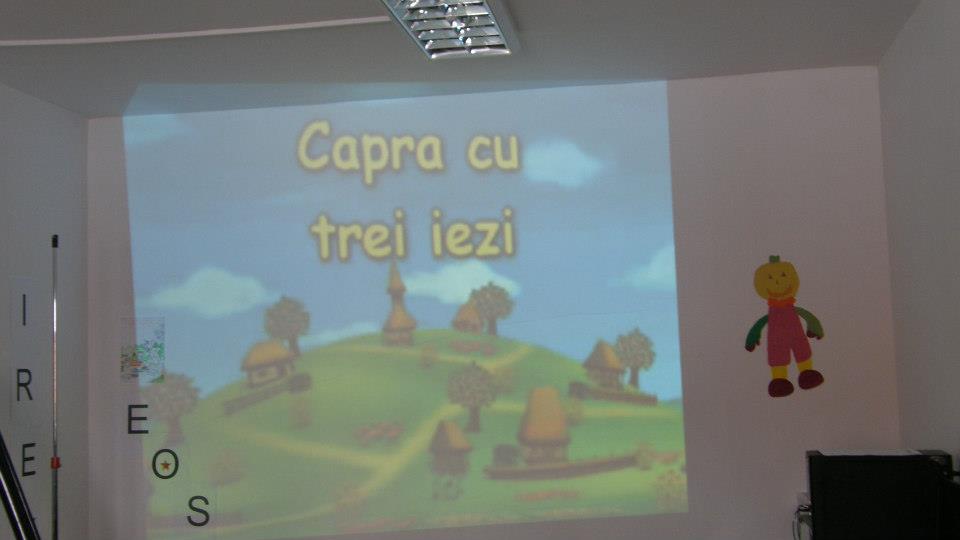 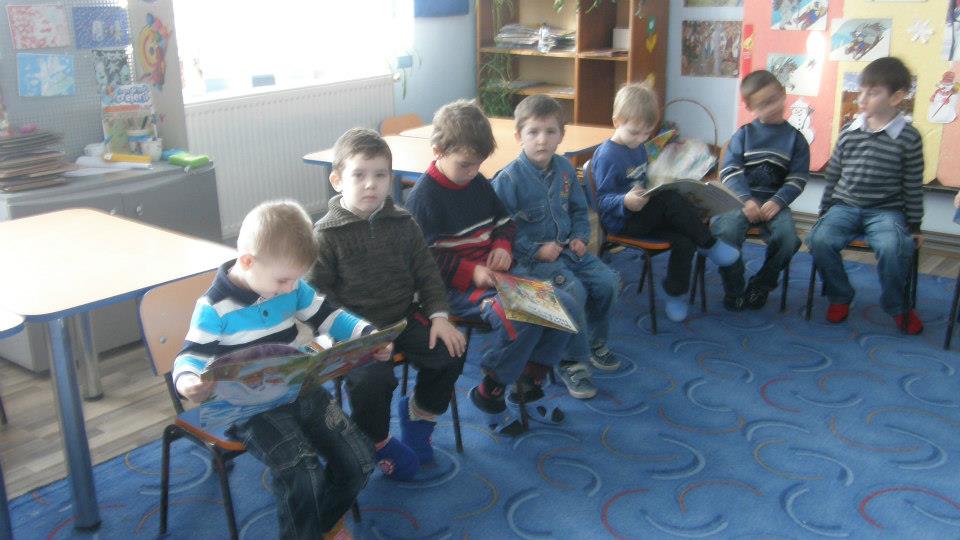 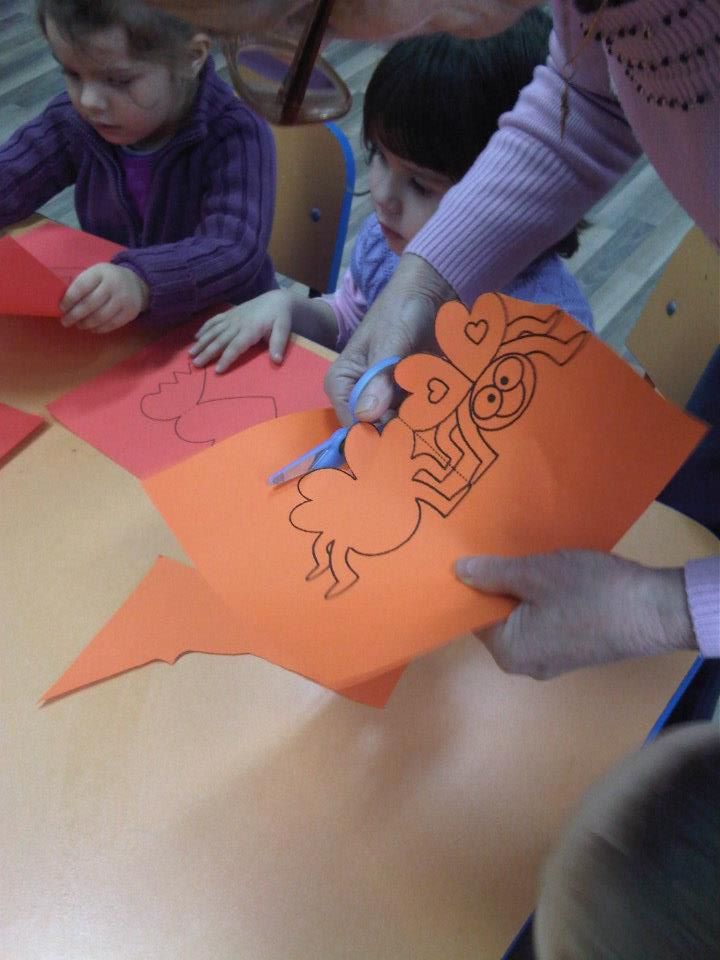 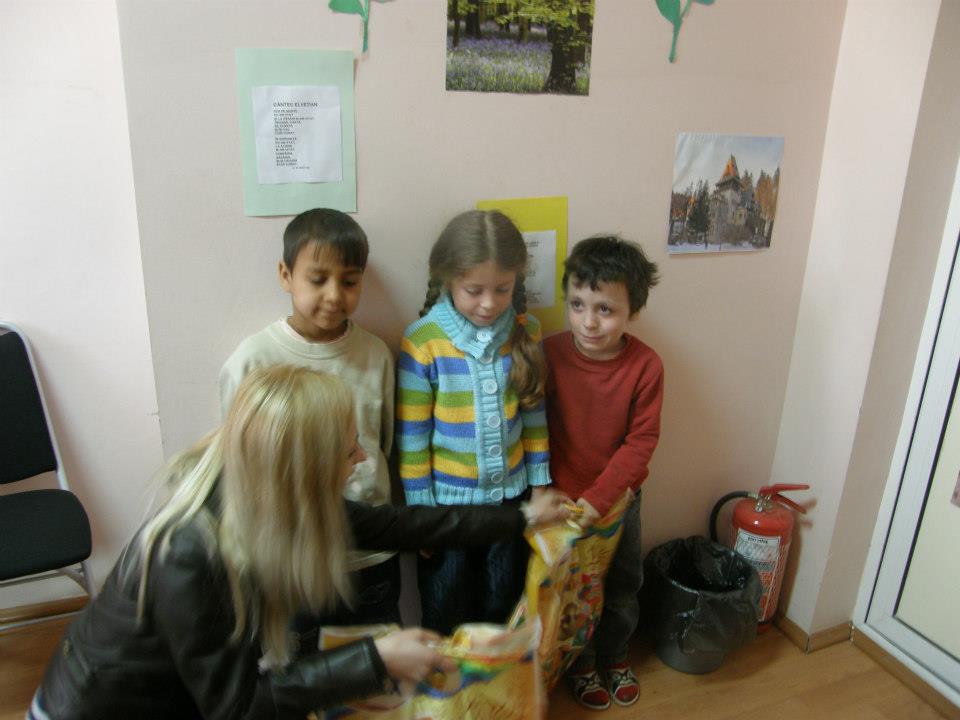 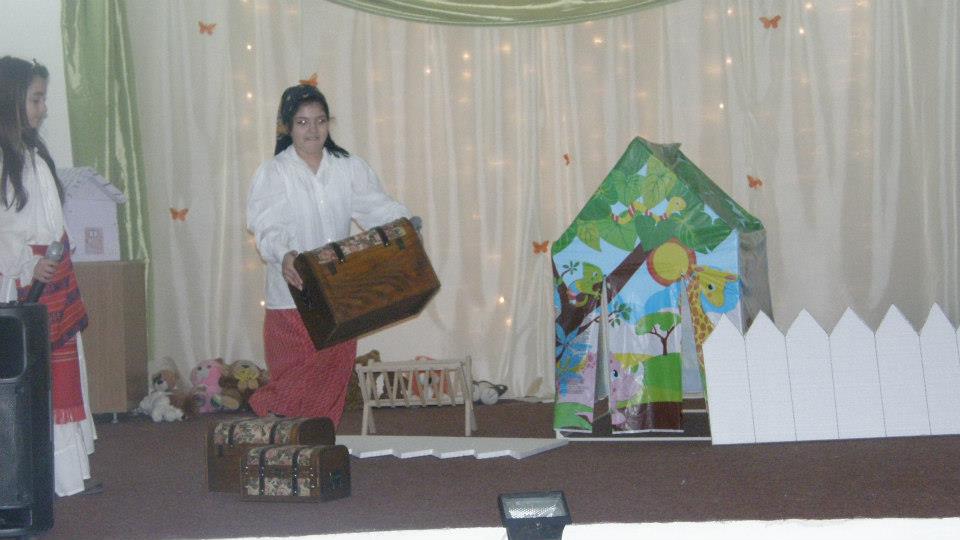 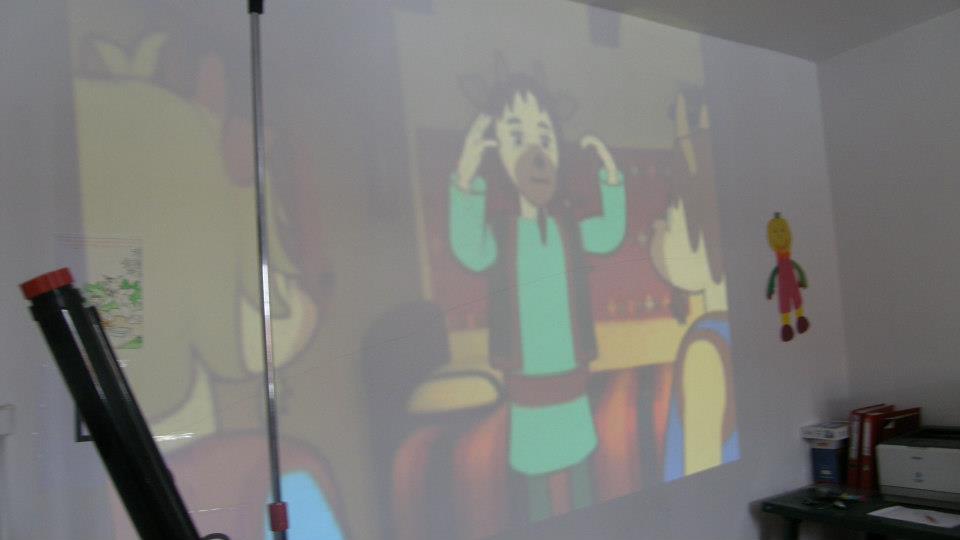 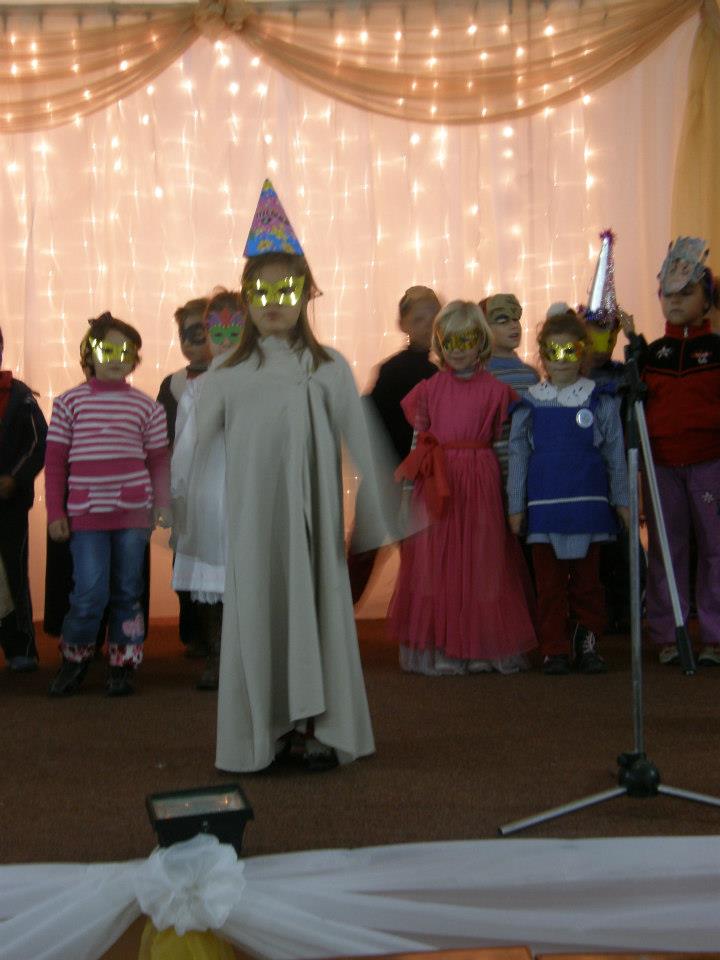 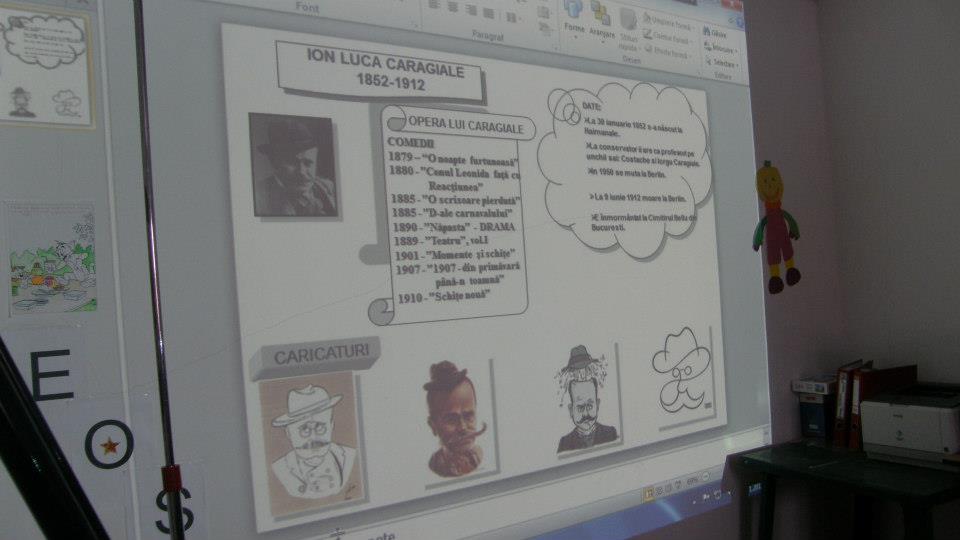 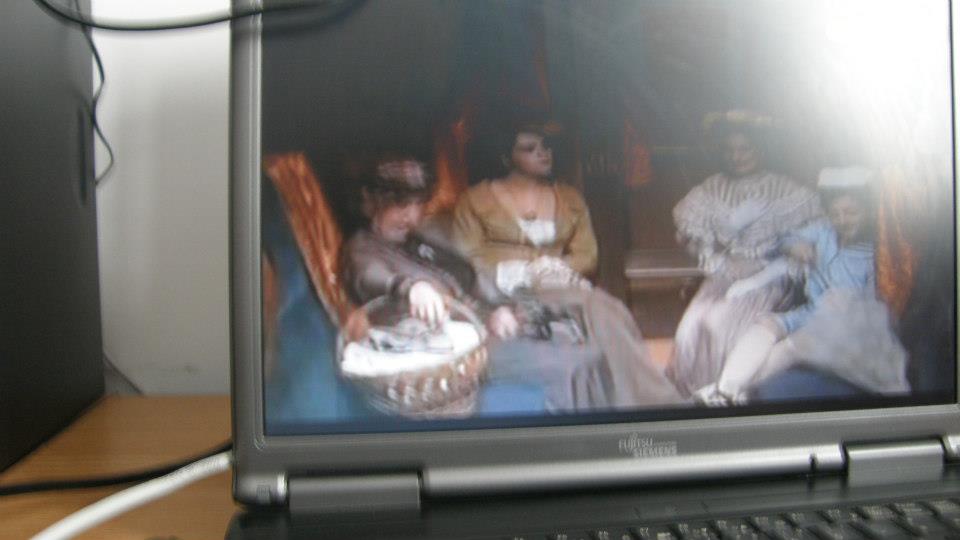 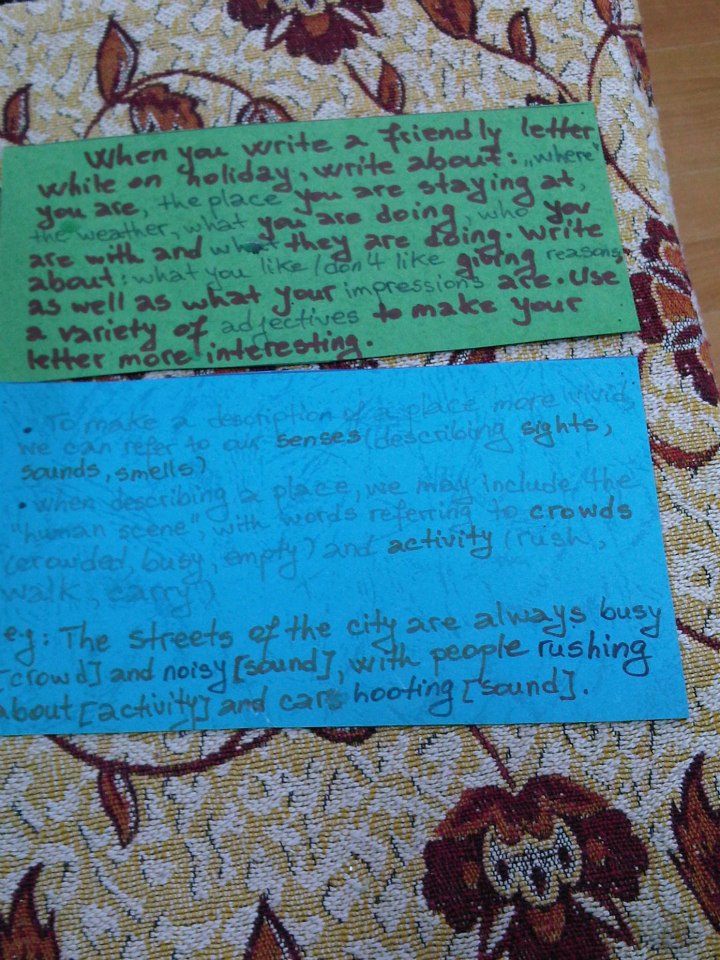 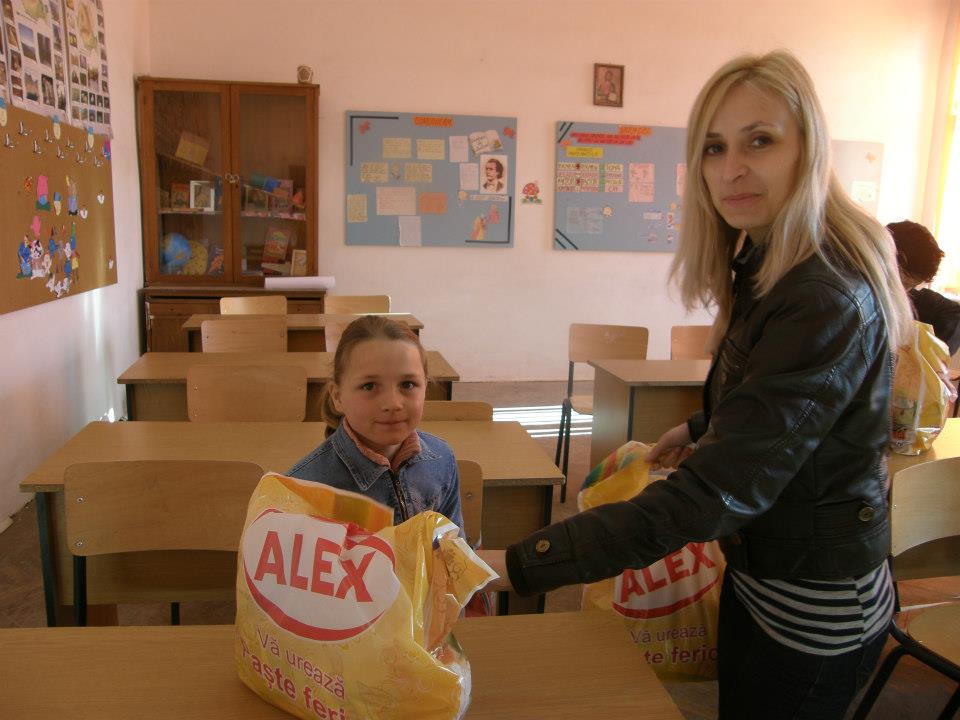 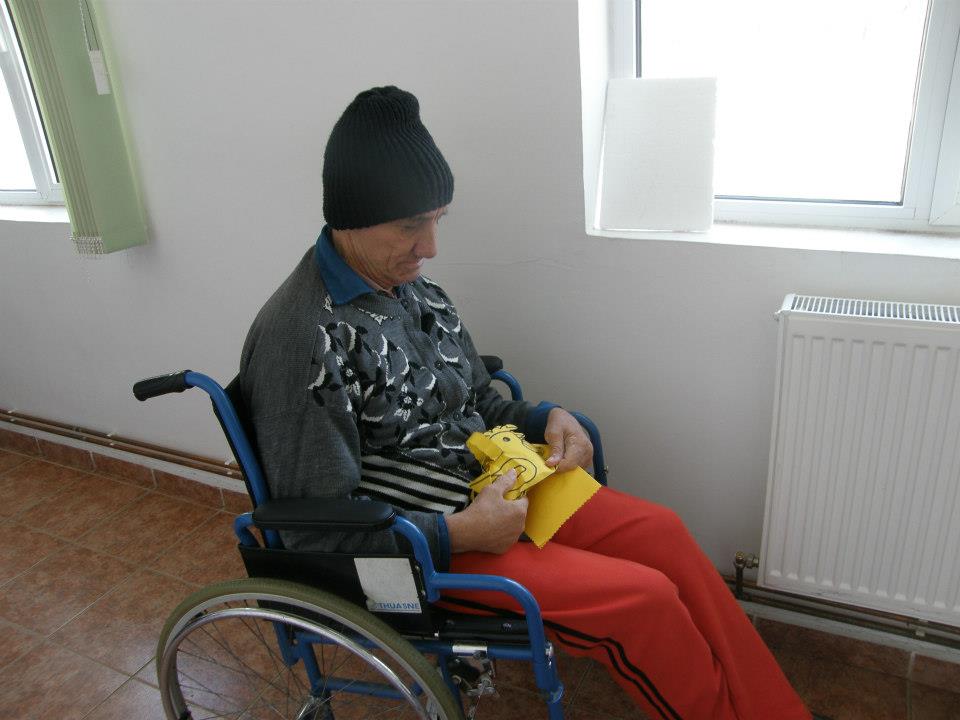 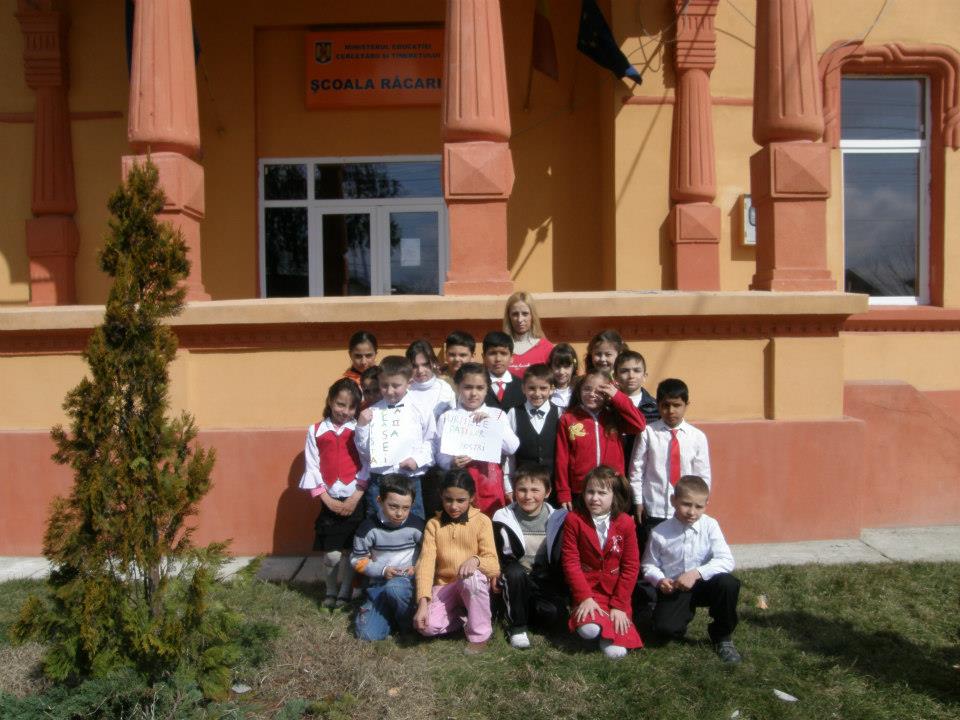 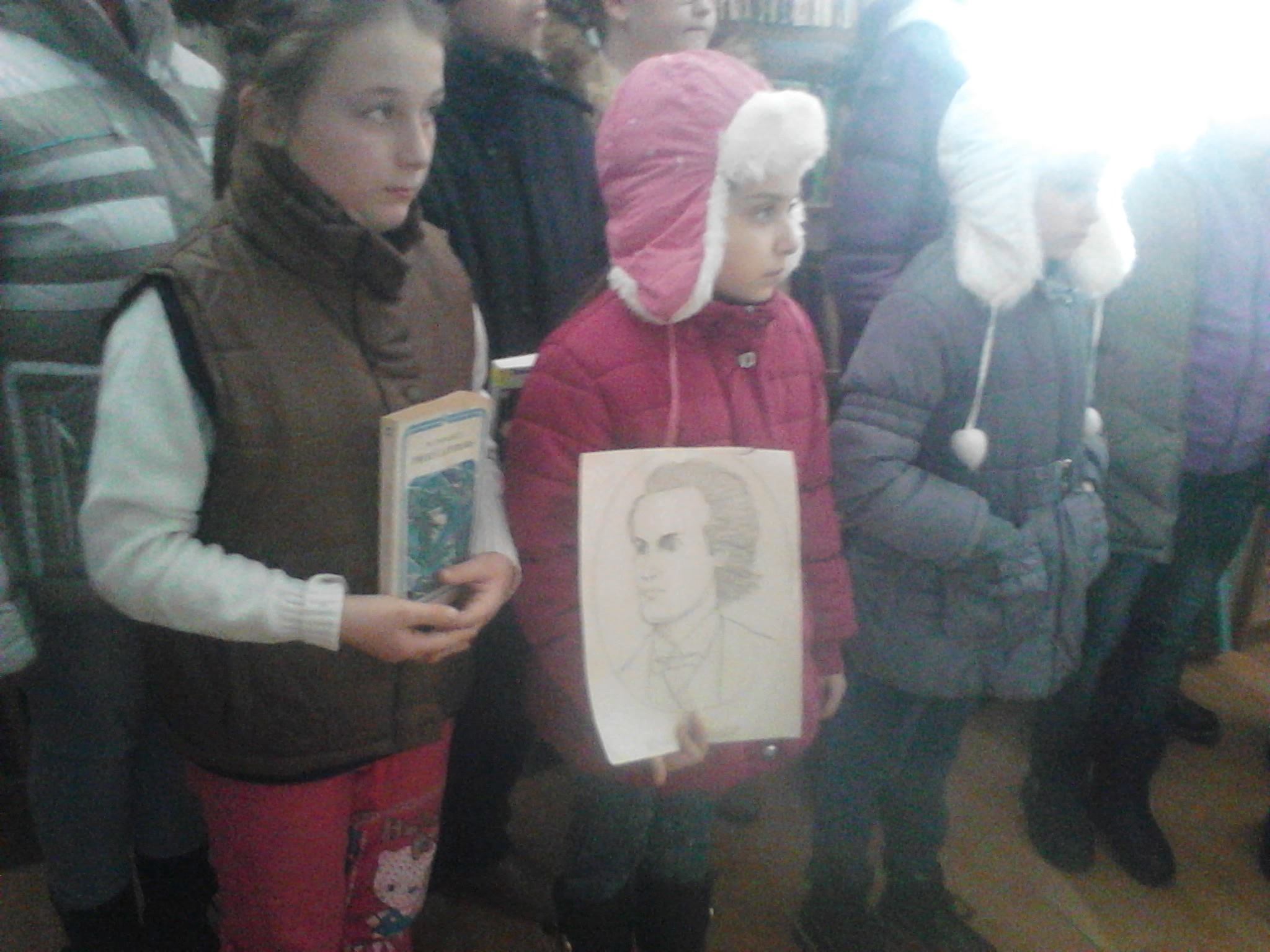 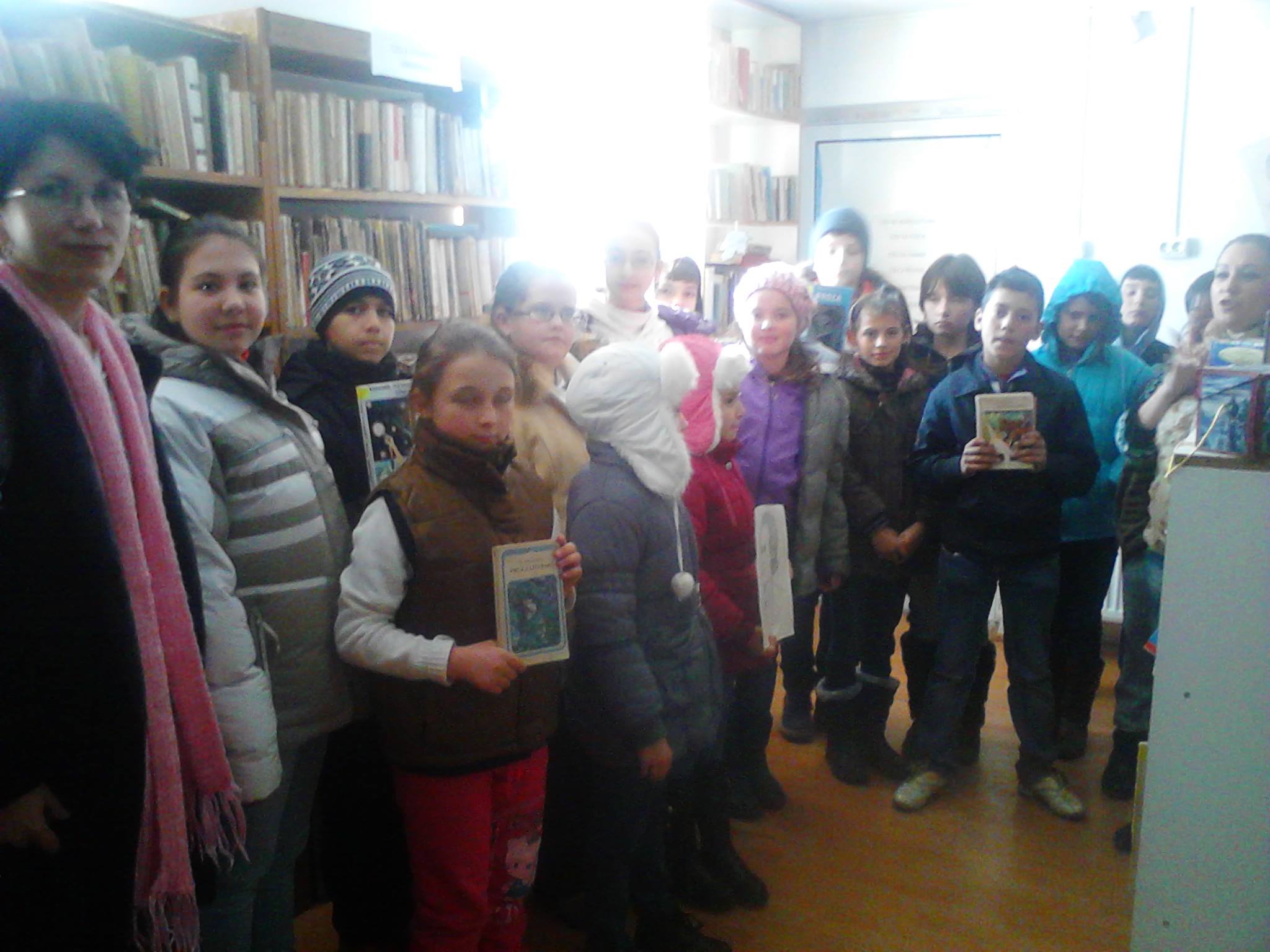